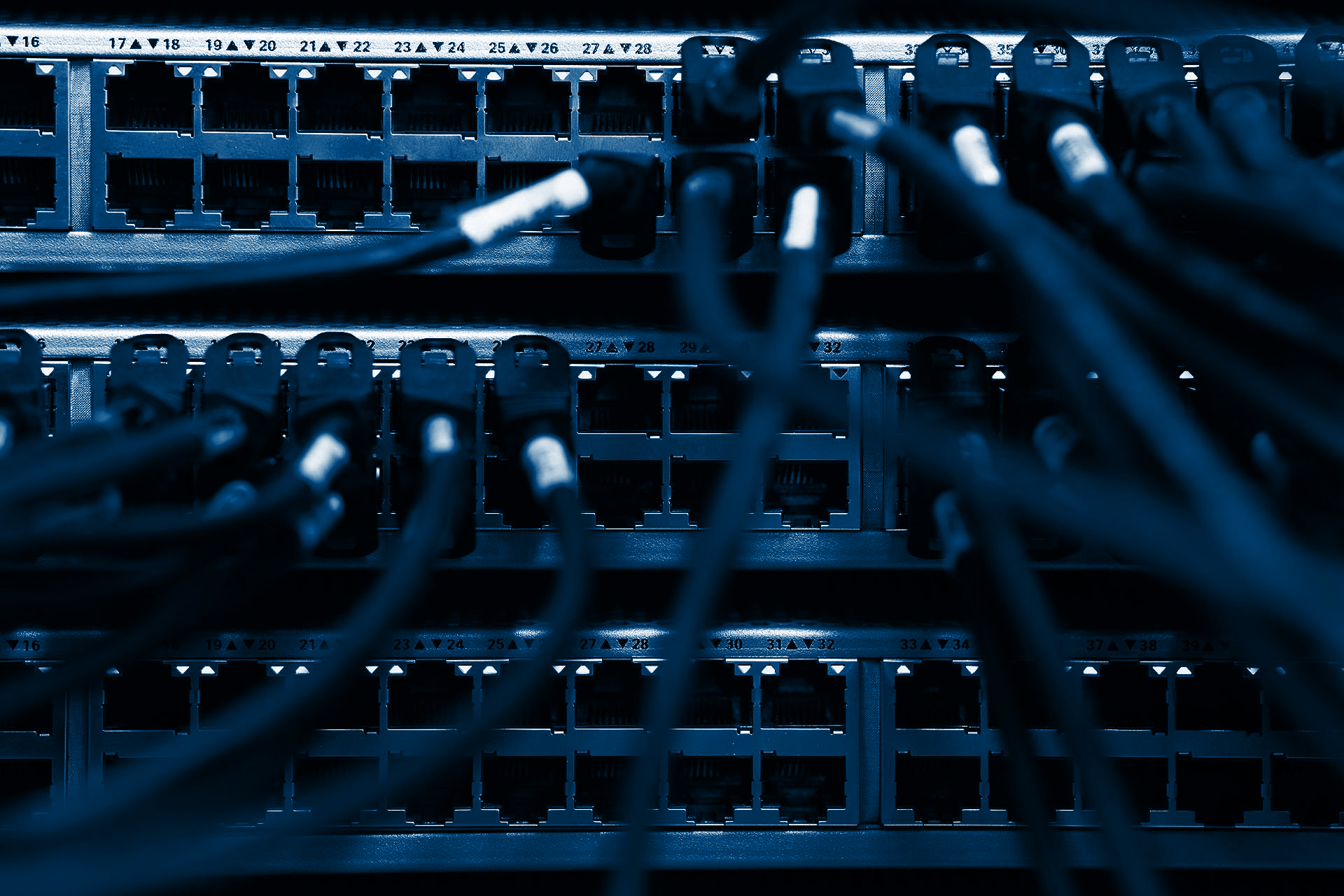 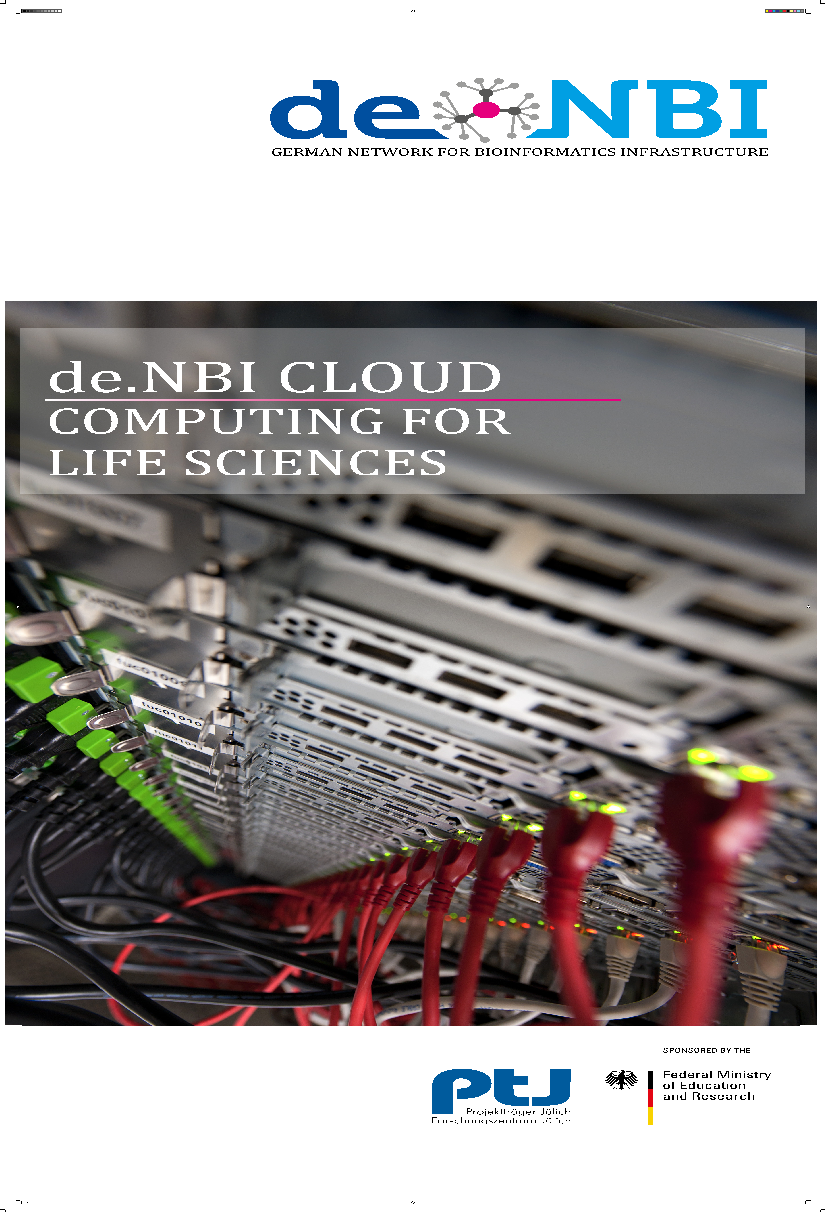 SimpleVM - a Framework for Federated Research Environments in the de.NBI Cloud
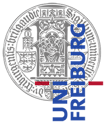 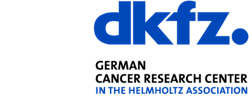 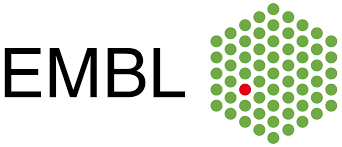 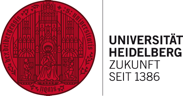 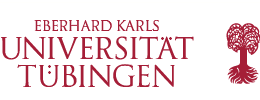 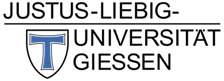 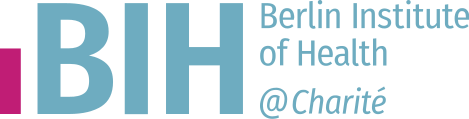 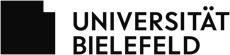 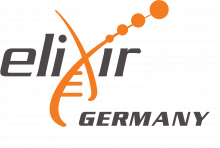 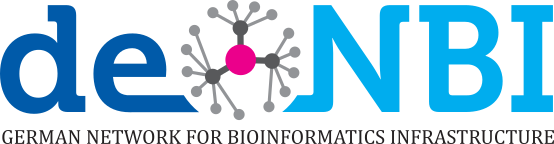 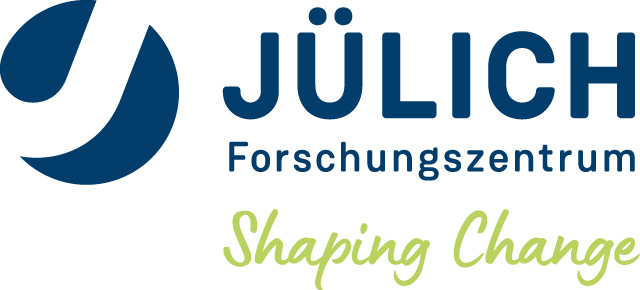 Nils Hoffmann, de.NBI Cloud GovernanceEGI 2024, Lecce Italy
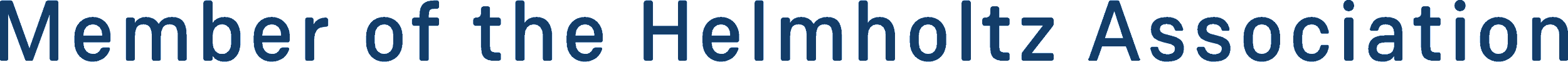 de.NBI – German Network for Bioinformatics Infrastructure
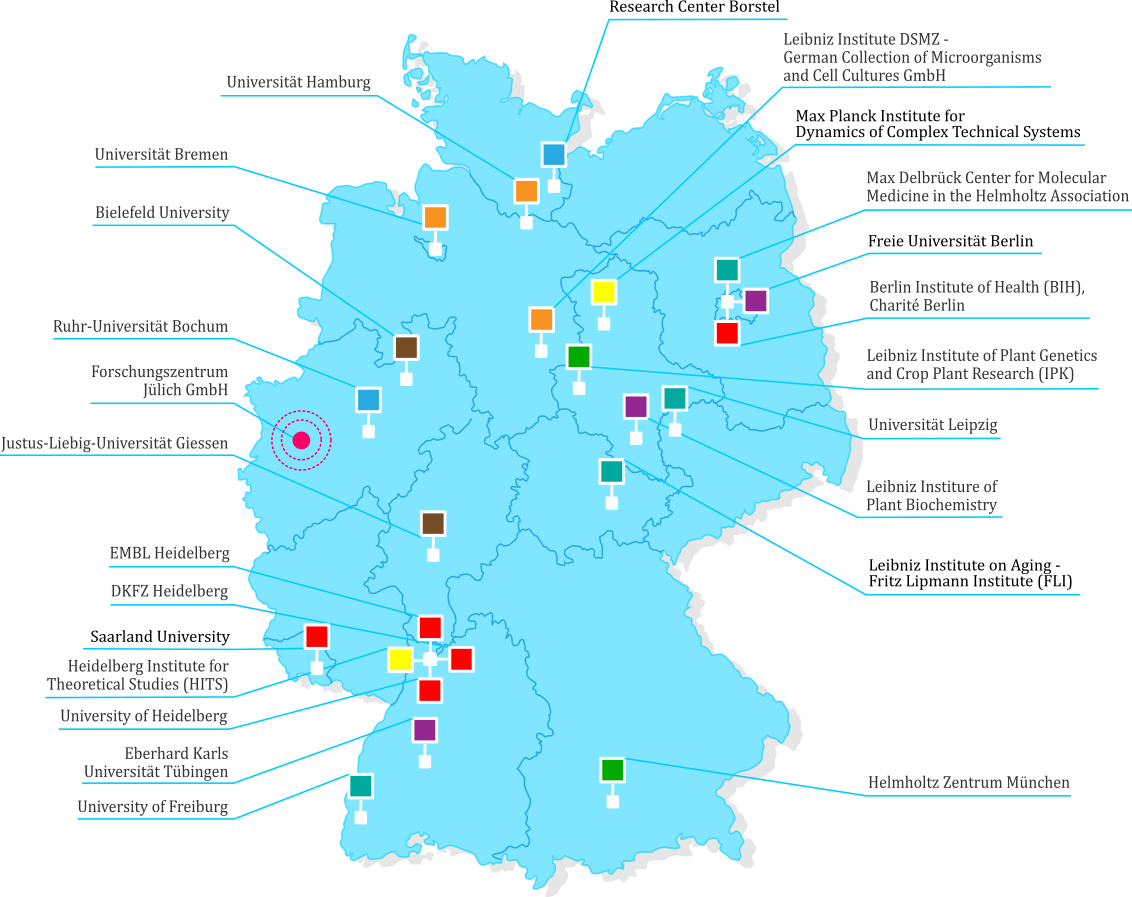 de.NBI consortium
24 partners 
  8 service centers
national German node in ELIXIR 
since 2022 sustained funding via German federal budget to FZJ within Helmholtz Society
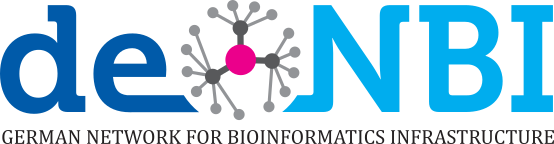 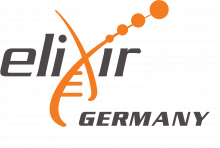 de.NBI mission
Provision of comprehensive first-class bioinformatics tools & services to users in basic and applied life sciences research
Bioinformatics training in Germany and Europe through a wide range of workshops and courses
Providing cloud computing resources for academia in Germany
Transfer of expertise between academia and industry in our Industrial Forum
Cooperation of the German bioinformatics community with international bioinformatics networks
The consortium is organised into eight thematic Service Units.
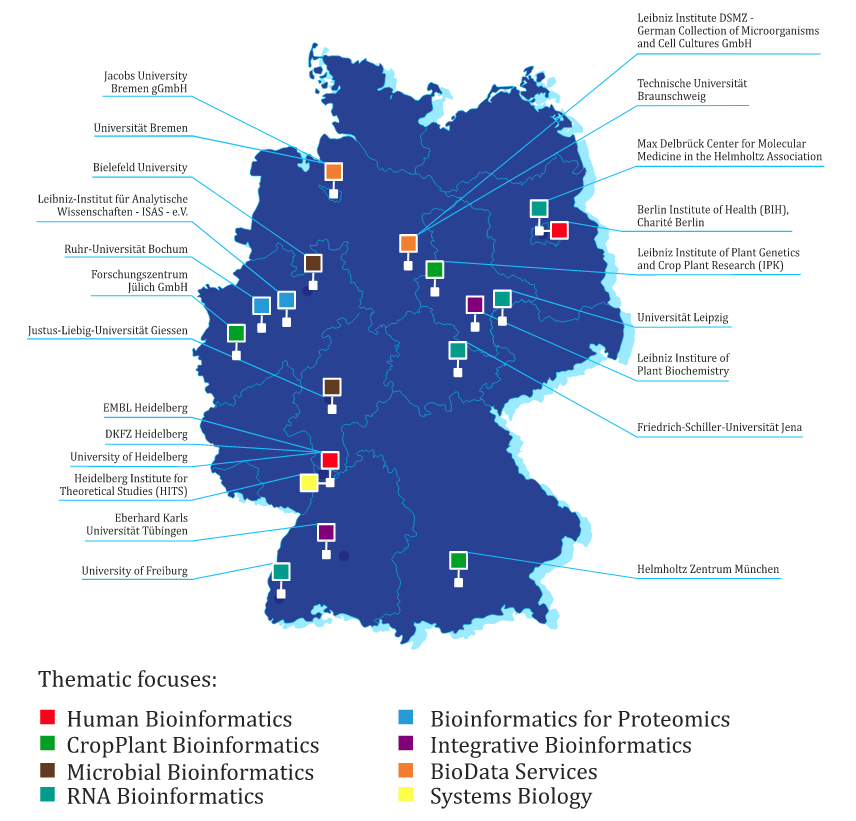 de.NBI Cloud Overview
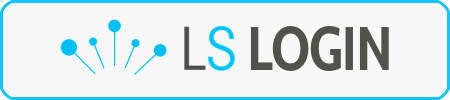 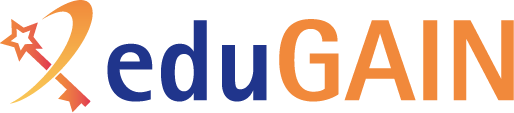 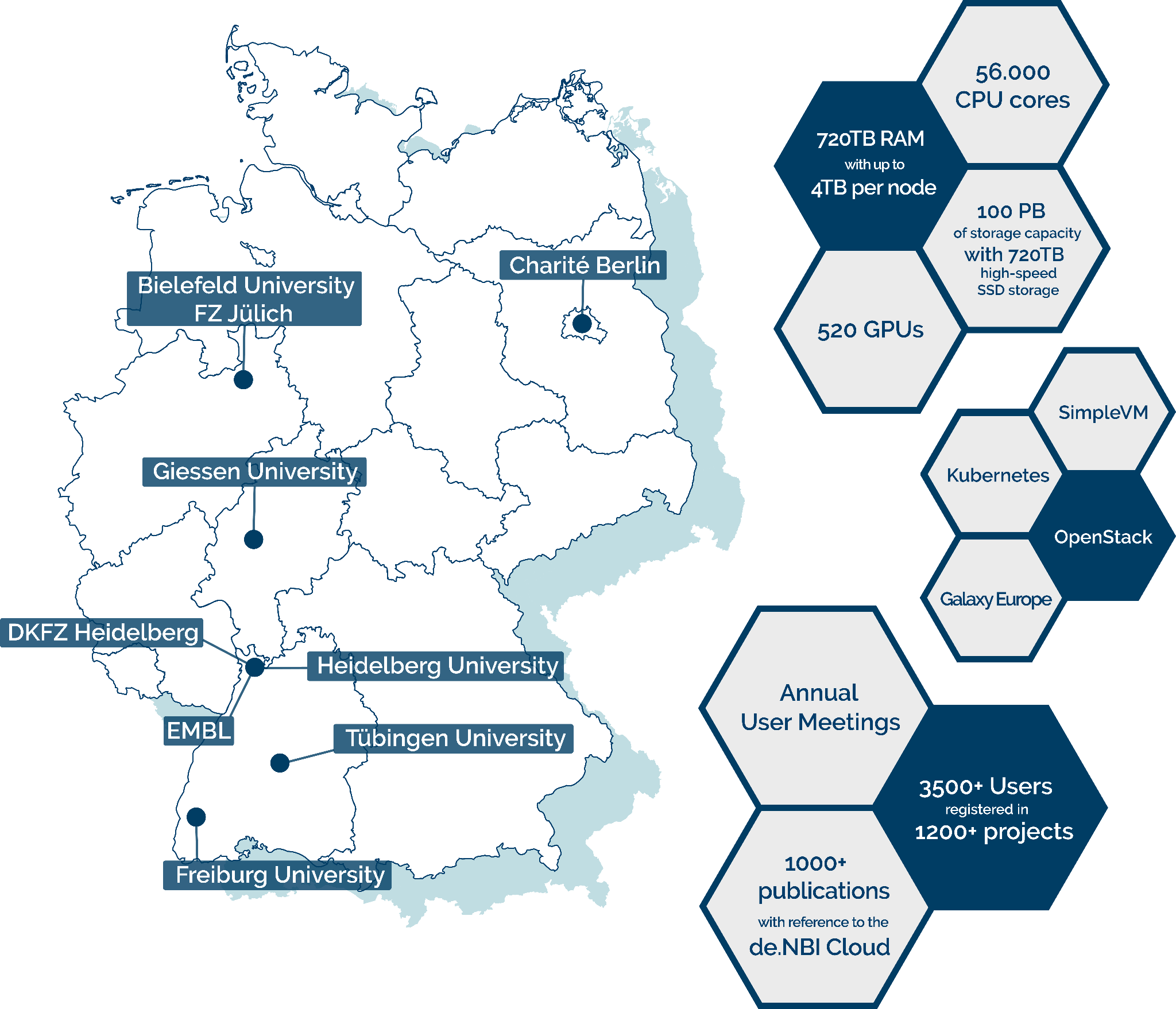 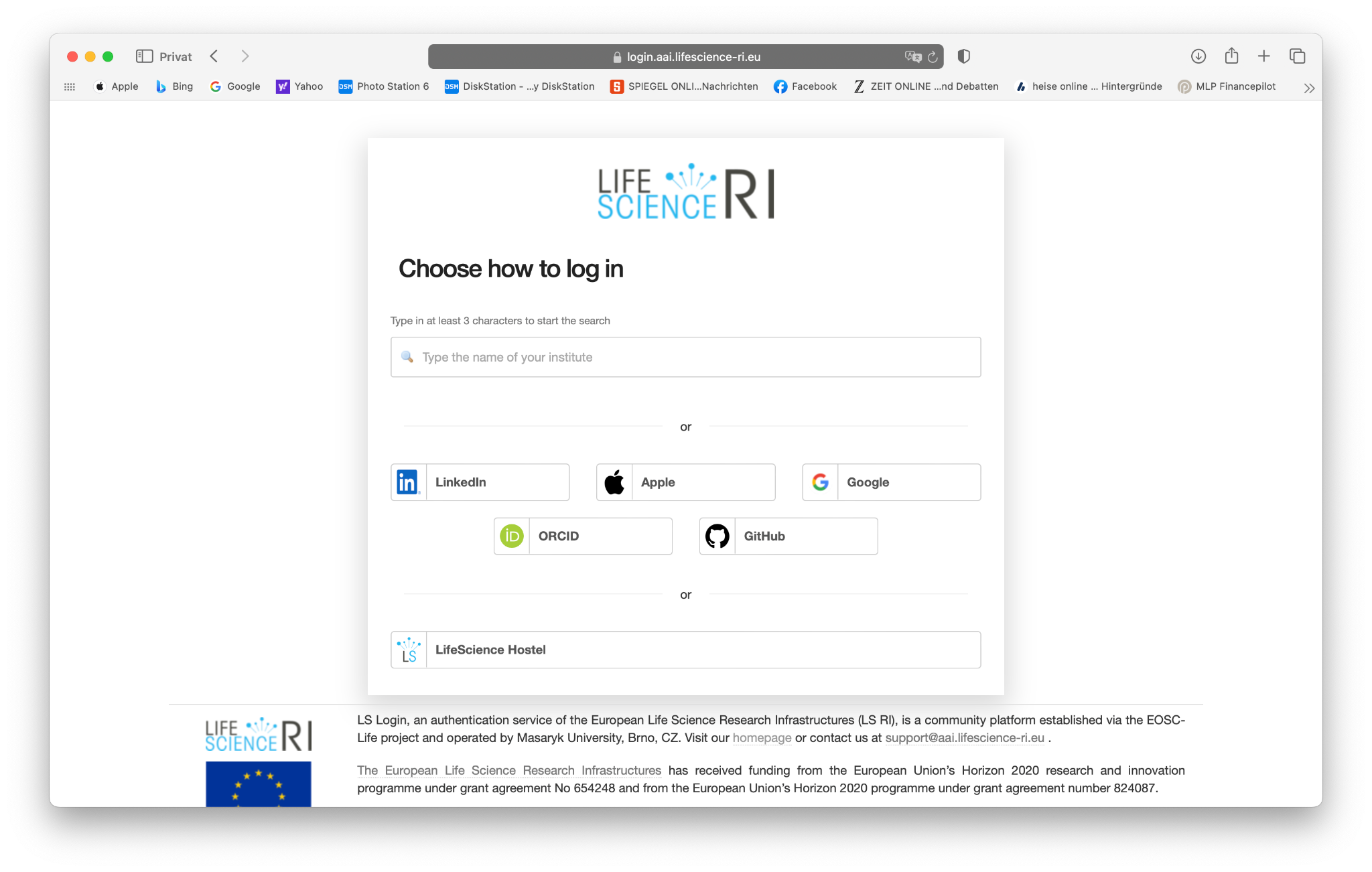 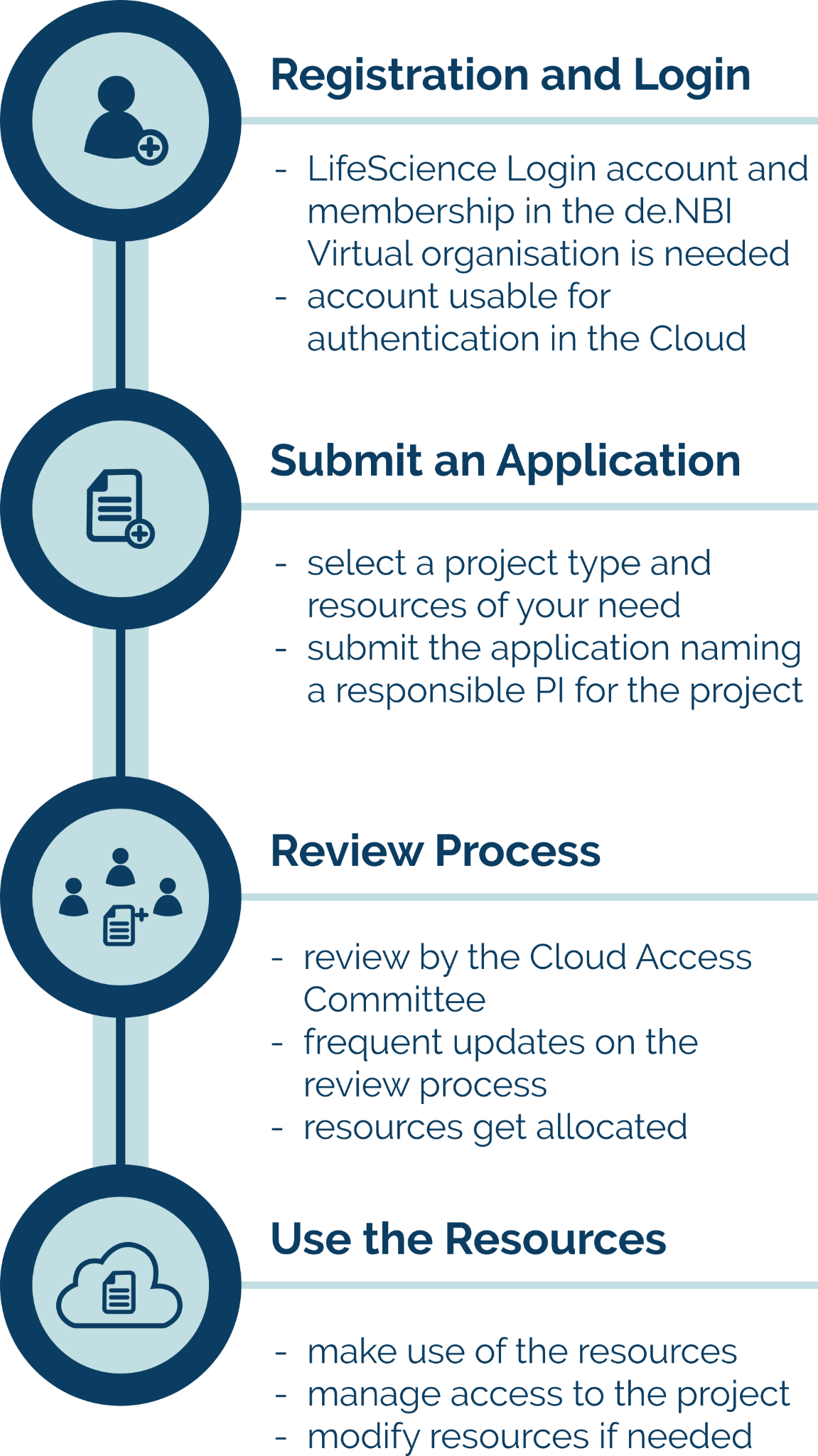 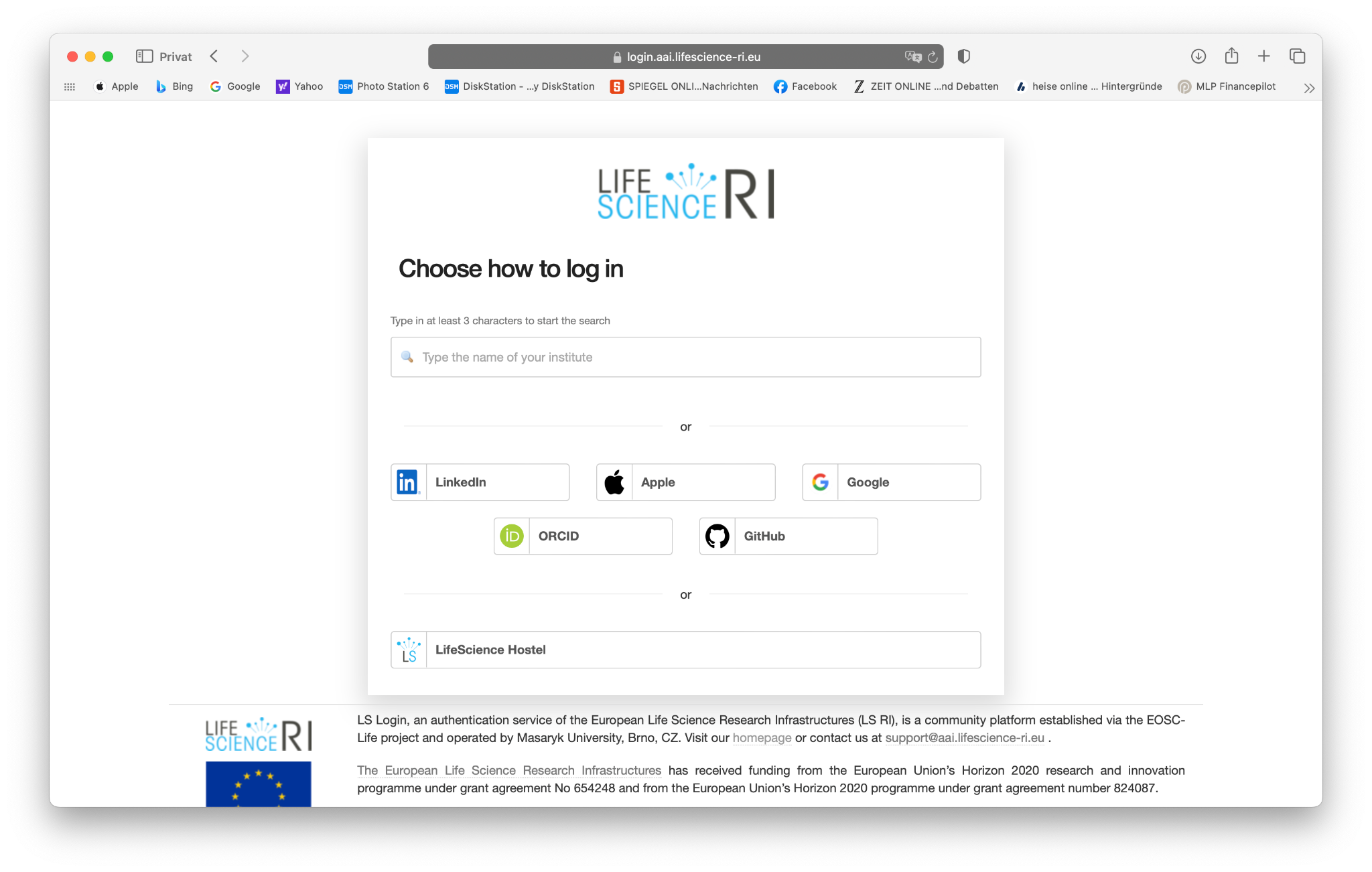 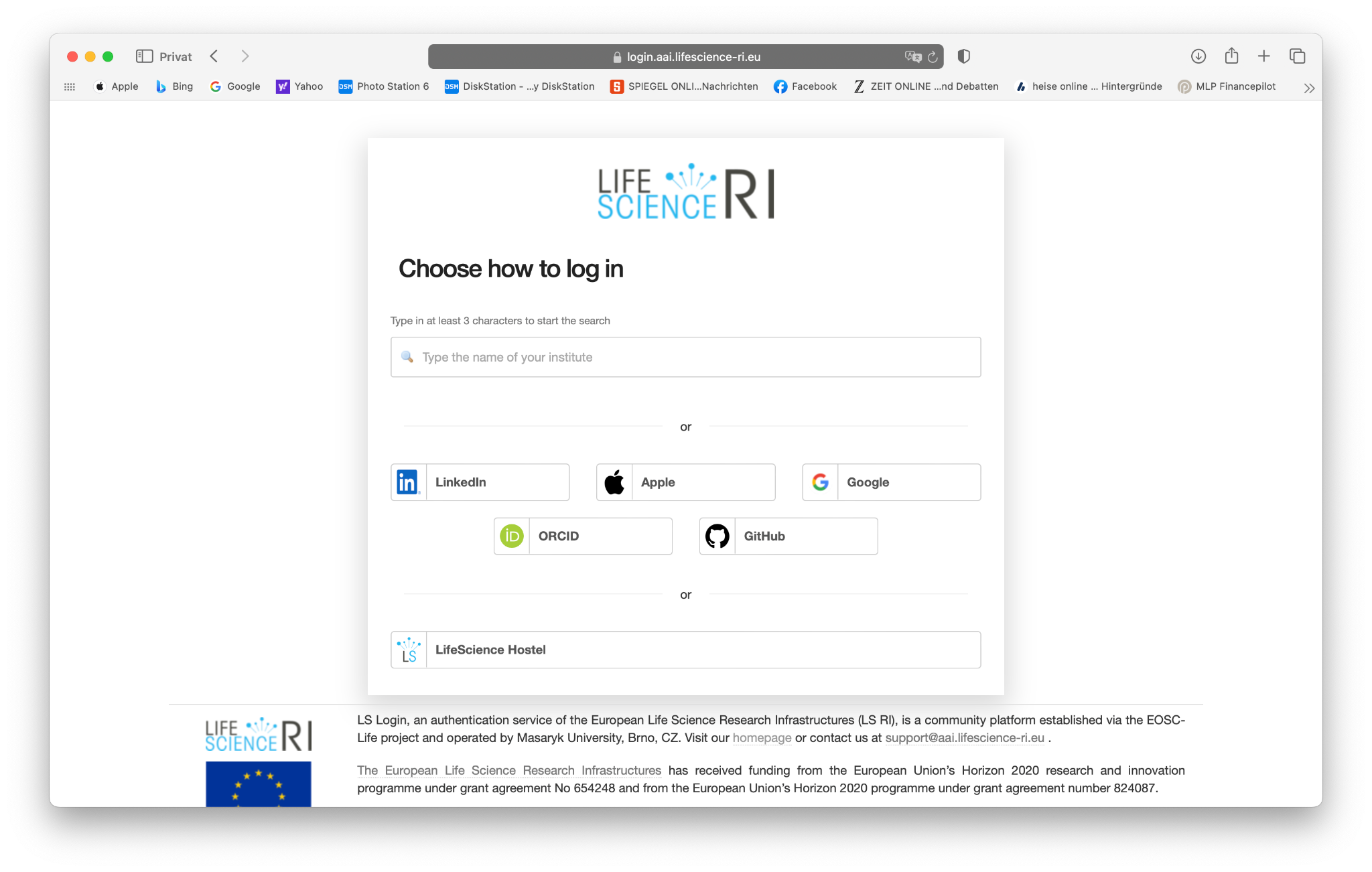 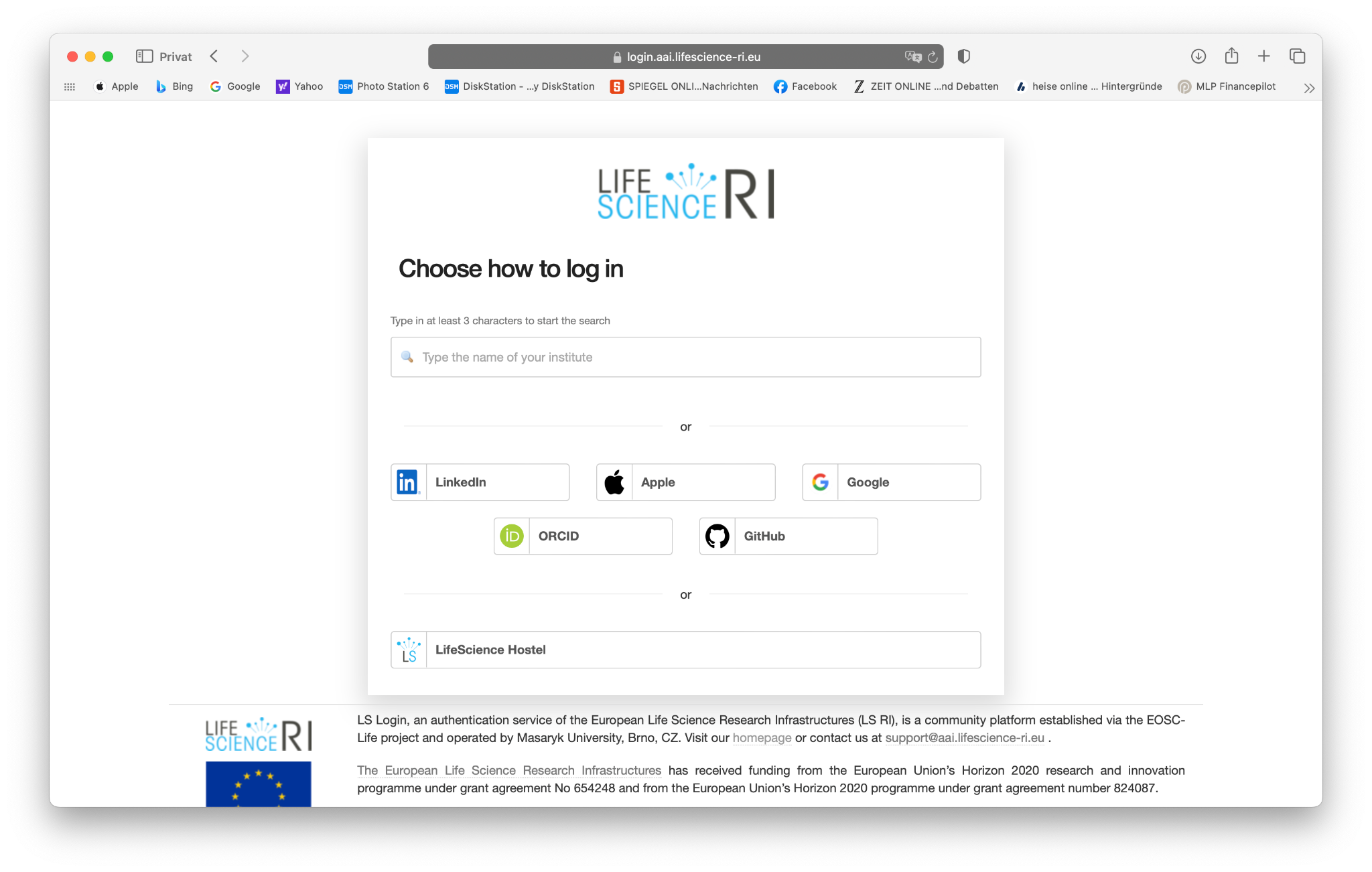 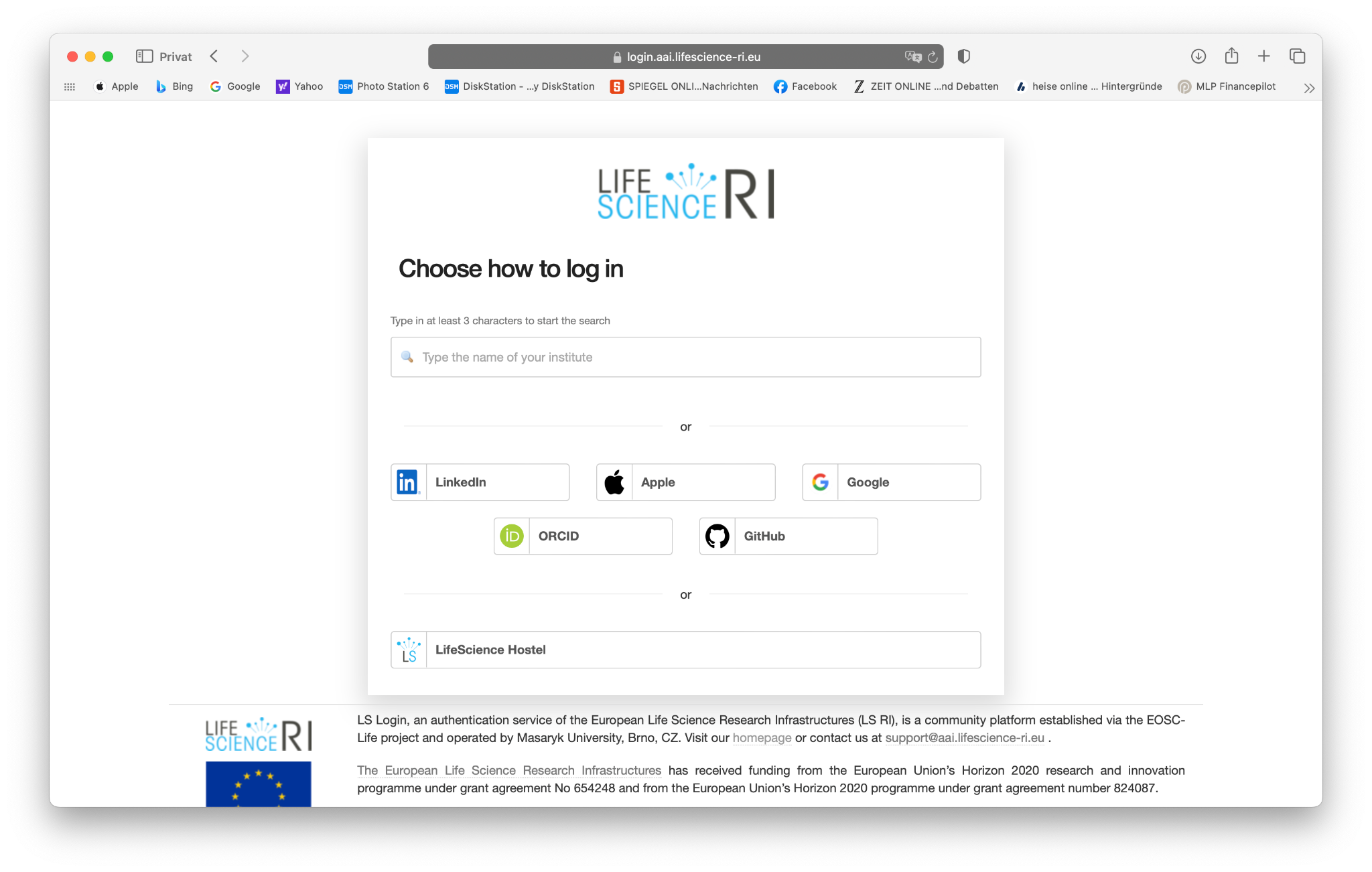 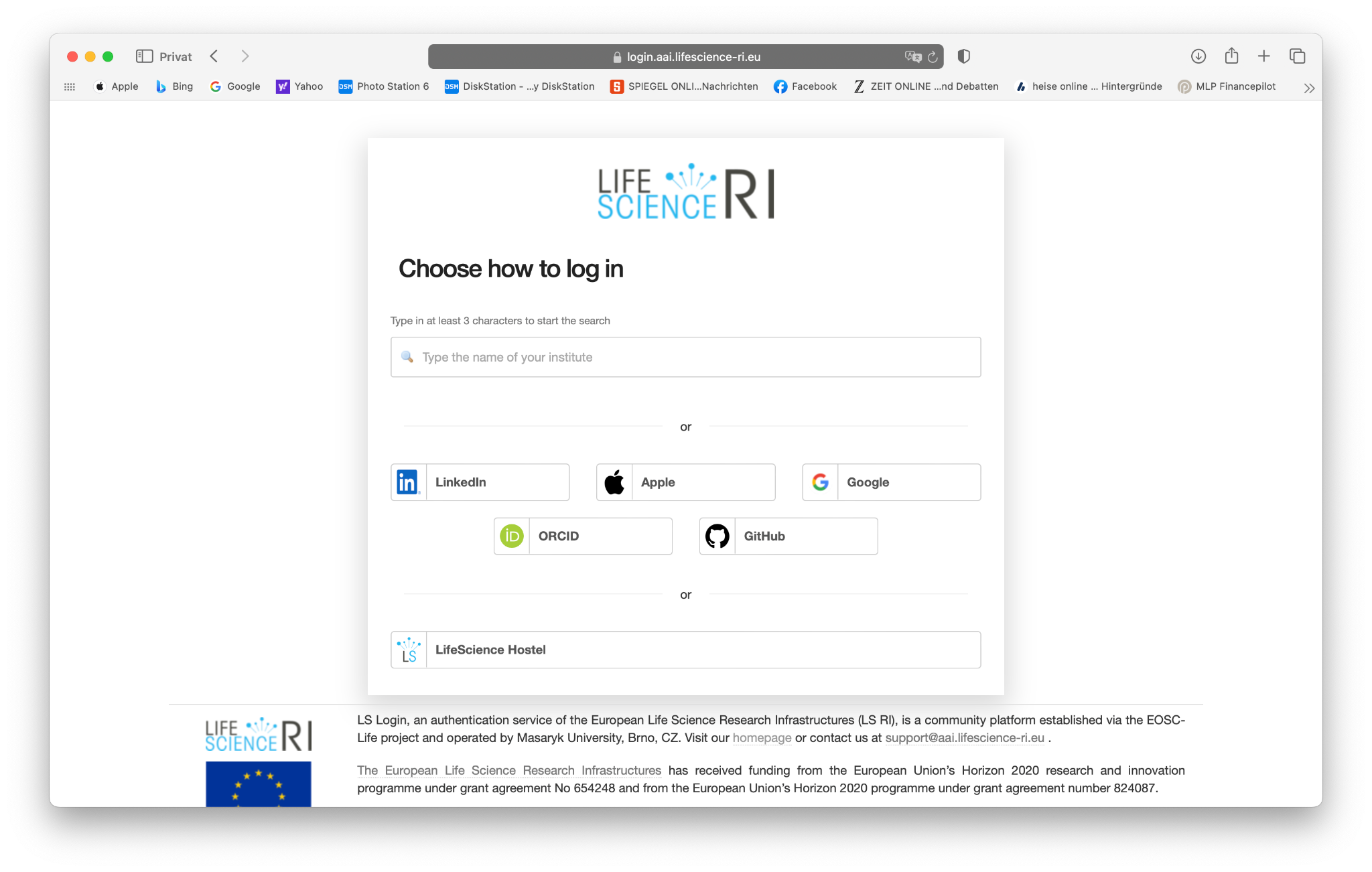 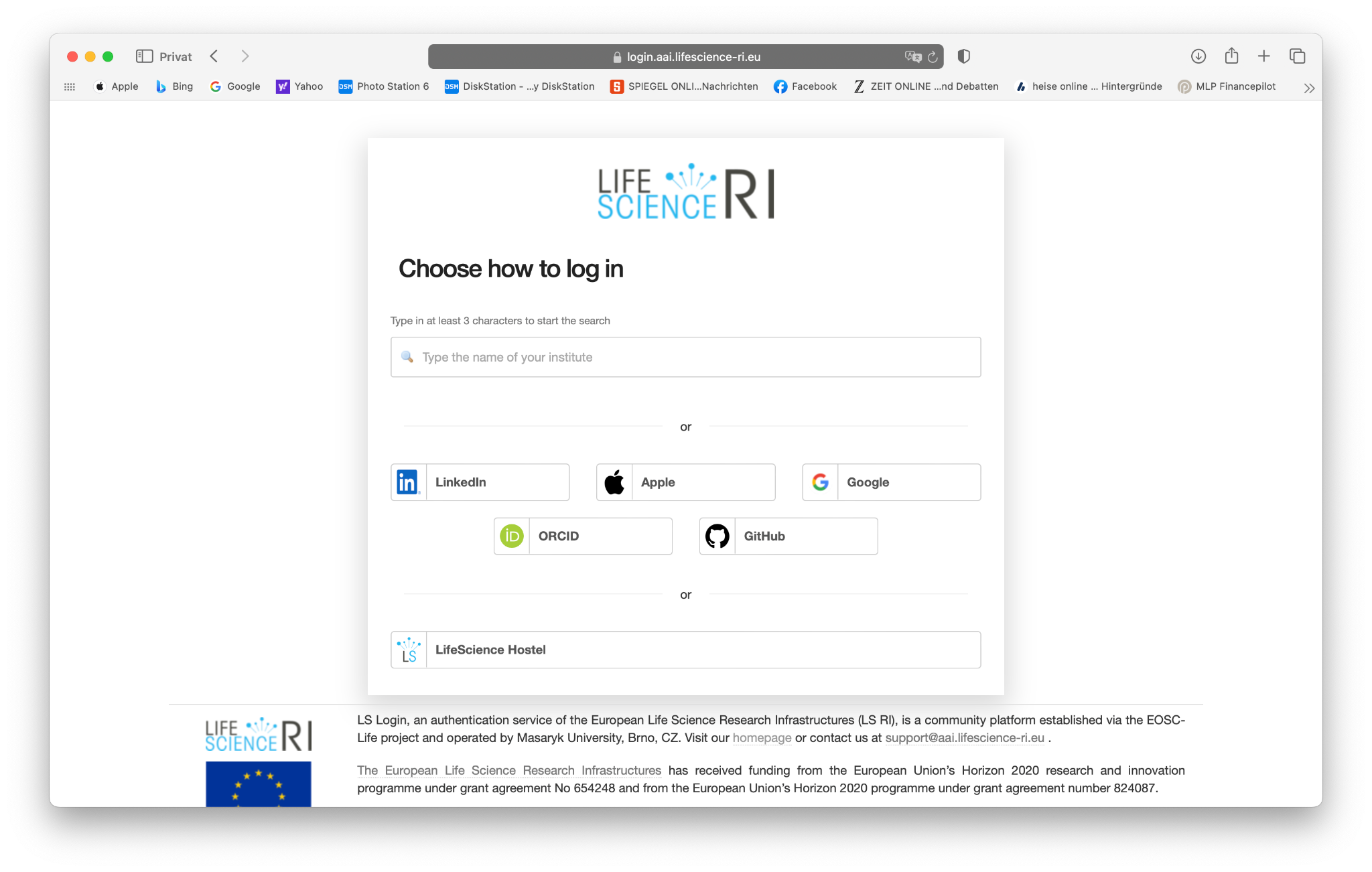 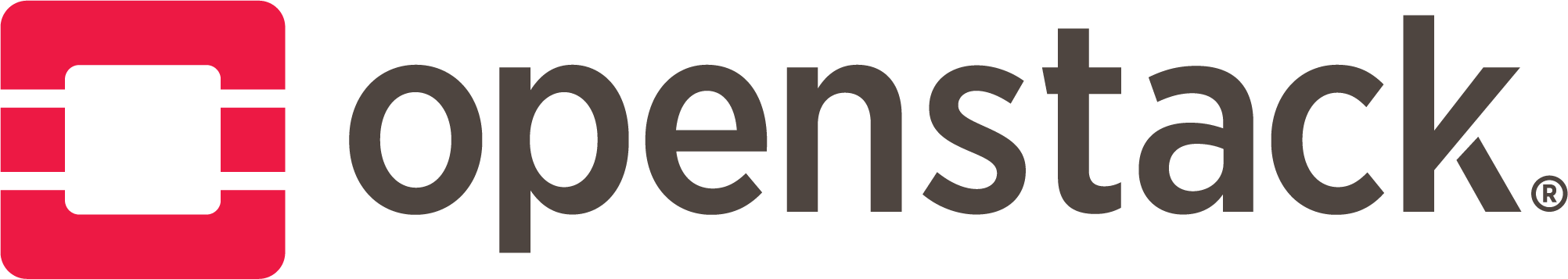 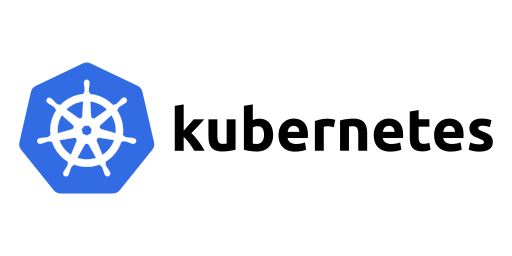 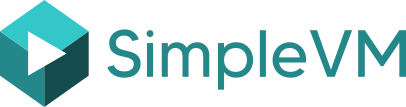 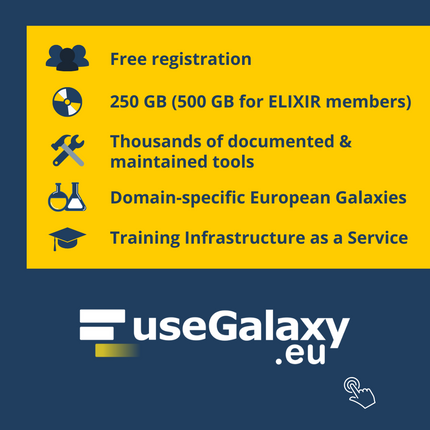 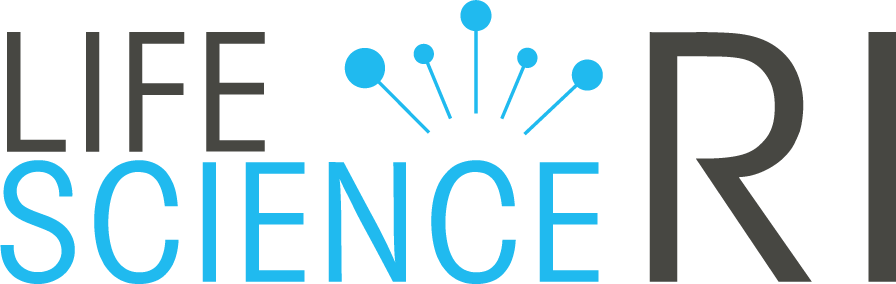 Perun
SimpleVM - Simplified Access to Virtual Machines
IDEs
Data Science Notebooks
Remote Desktop
Custom VREs
Self Service VMs and Research Environments
Beginner-friendly, preconfigured & custom research environments 
Integrated with LifeScience AAI for authentication and authorization
Easy VM, volume and user management
Browser and SSH access
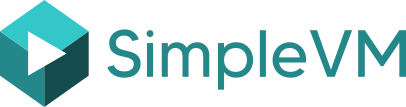 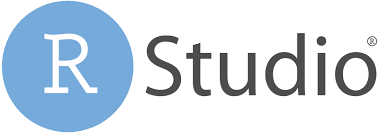 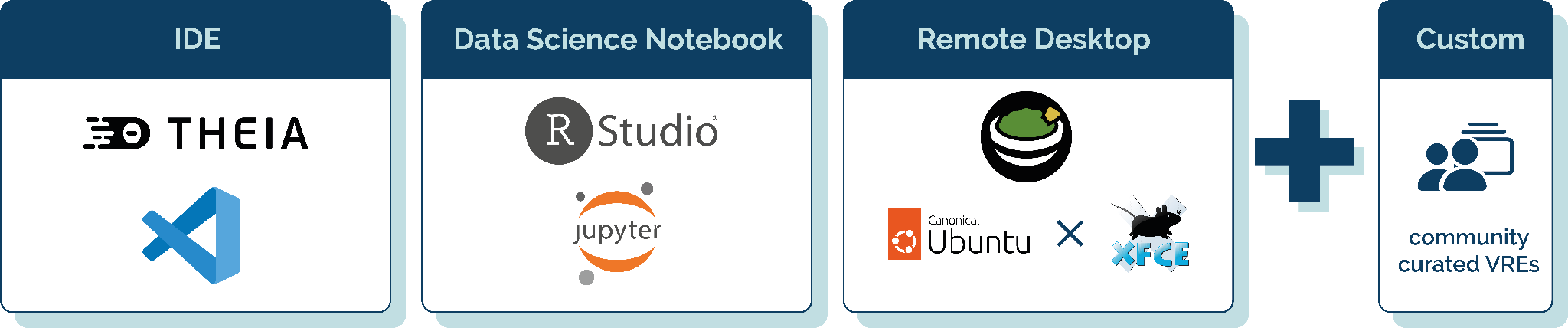 Community Curated
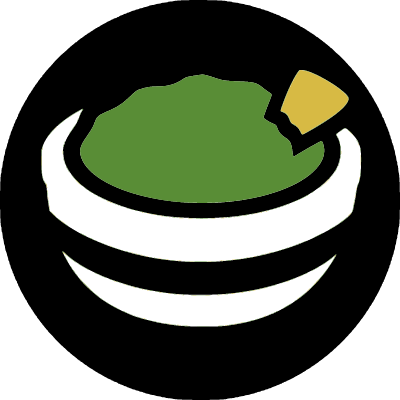 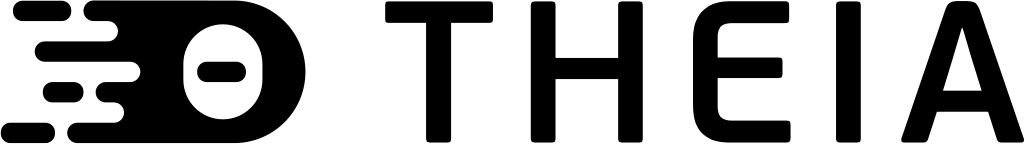 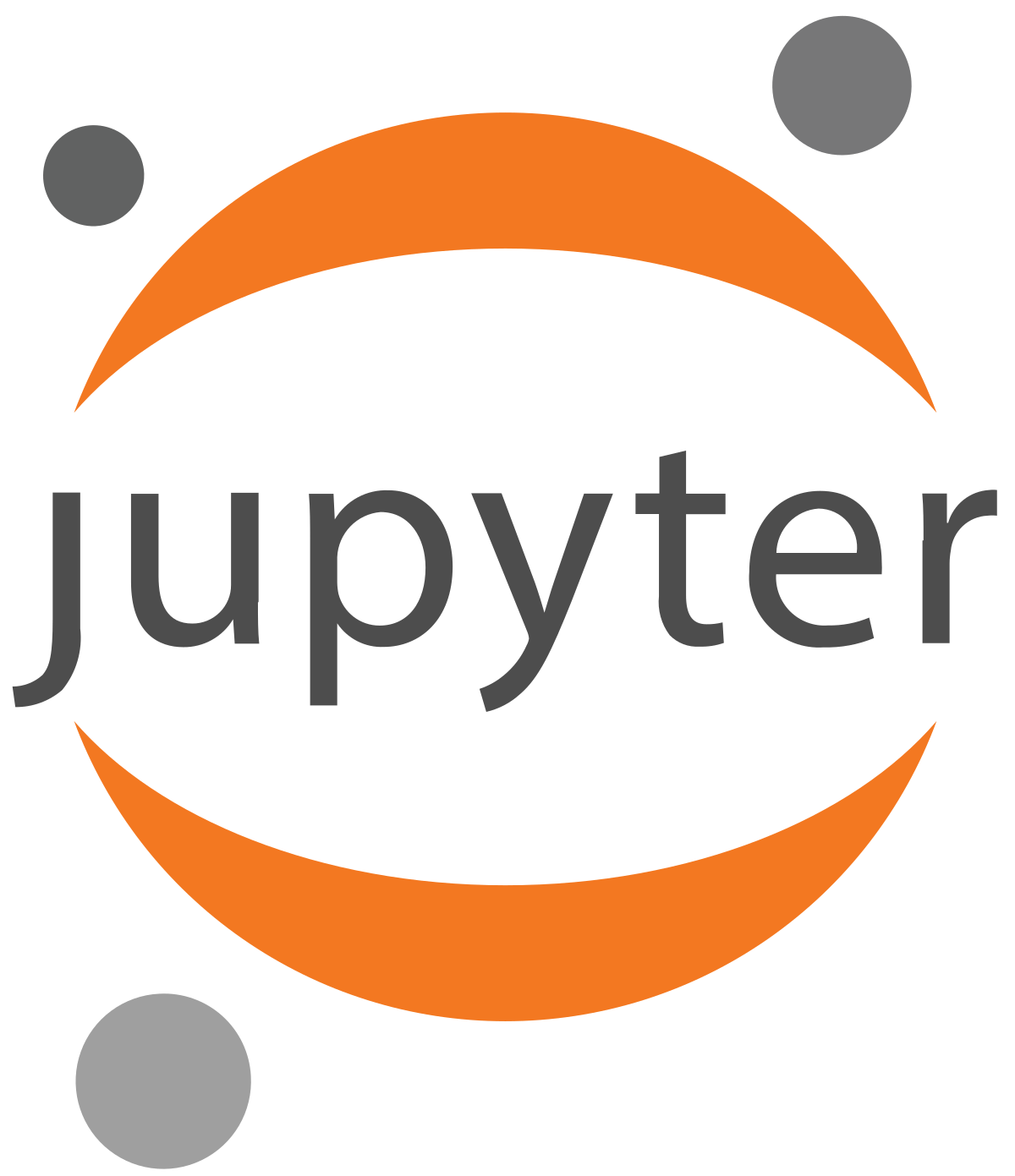 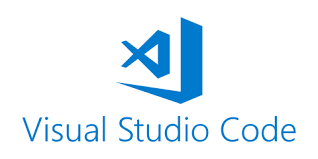 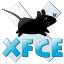 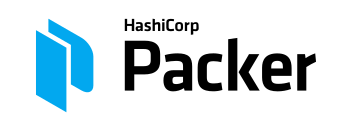 +
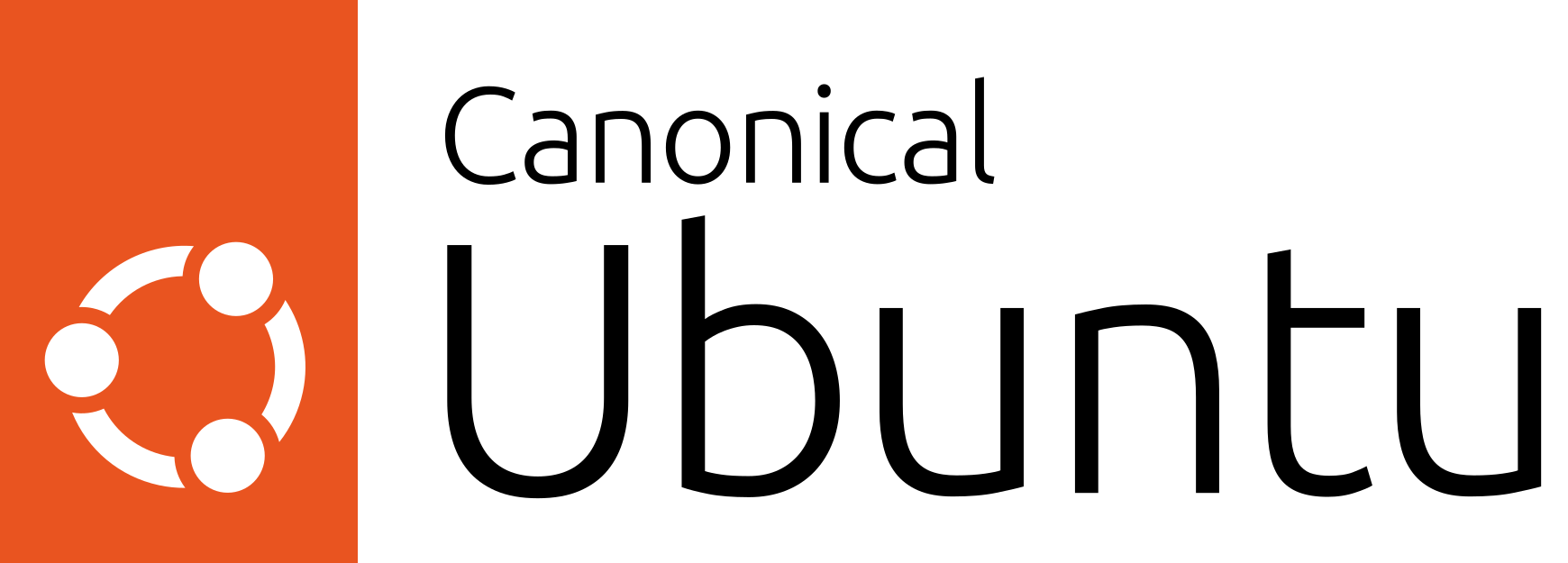 based on OpenStack, Ansible and Packer, recipes at https://github.com/deNBI/resenvs
SimpleVM Federation & Deployment
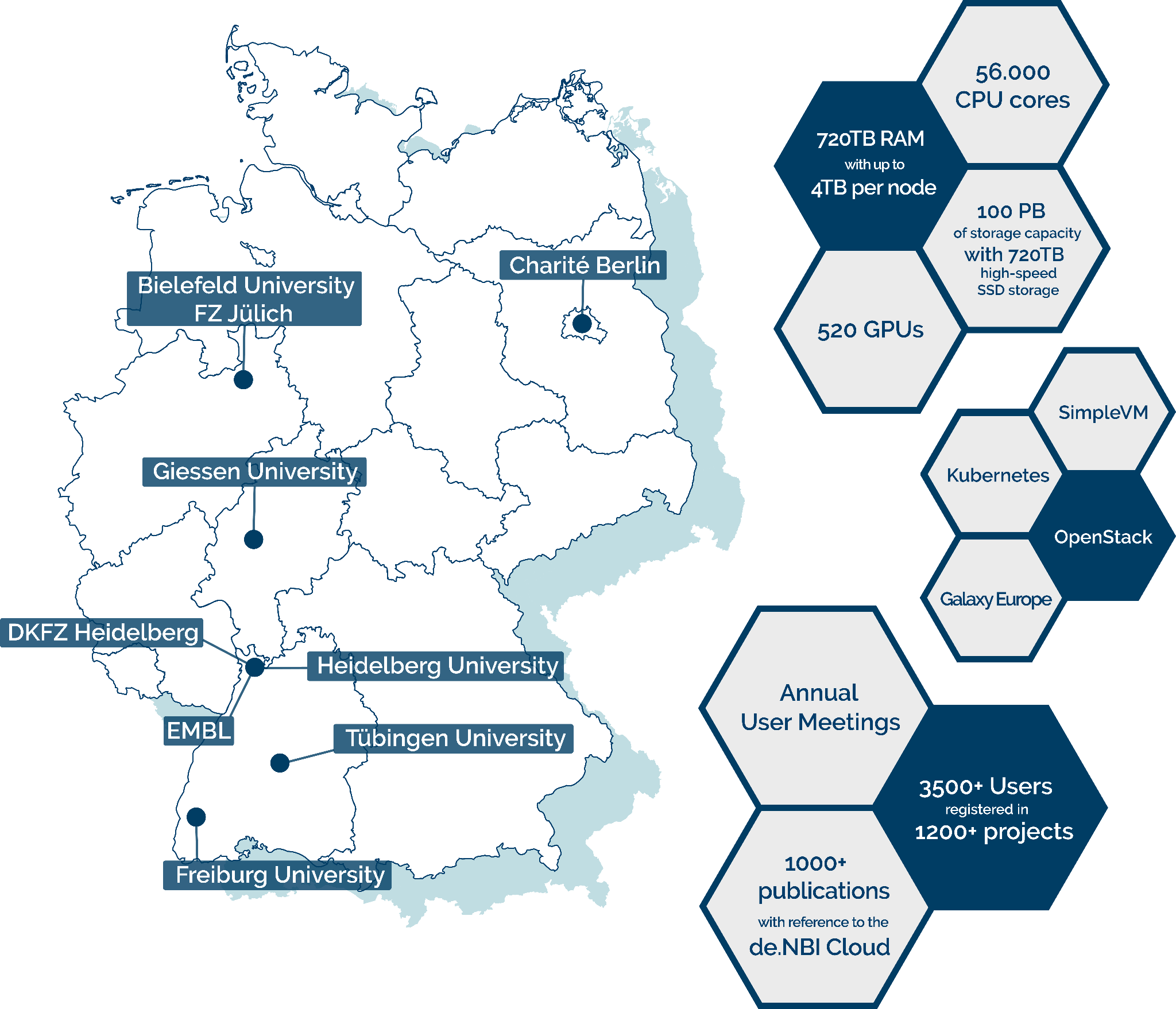 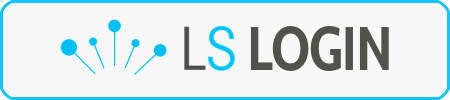 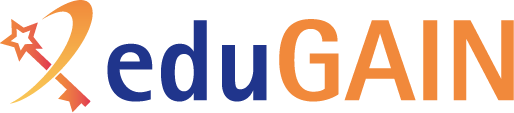 Deployed across four de.NBI Cloud sites with central project and VM management dashboard
Deployed at Bielefeld University for Data Science Infrastructure
Pluggable AAI (e.g. local University IdP or LifeScience AAI) via Keycloak and local DB
Microservice Architecture
SimpleVM Portal
SimpleVM API Gateway & reverse proxy
SimpleVM OpenStack Client (per site)
VM access via GW and single IP (per site)
Intrusion Prevention using SNORT & vulnerability scans with Greenbone
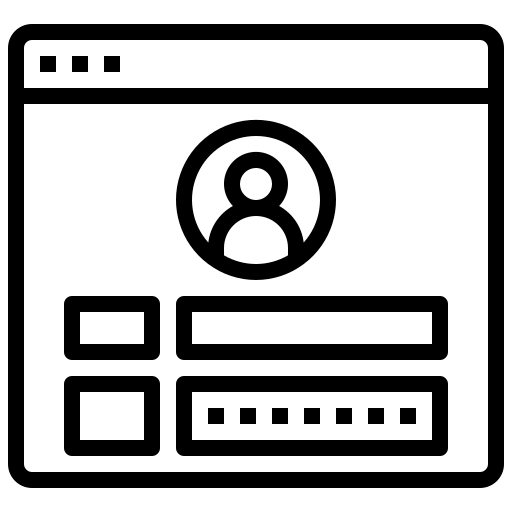 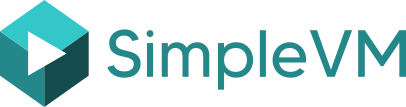 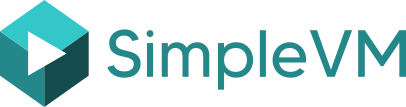 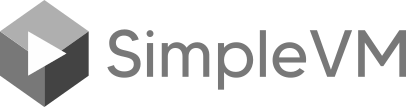 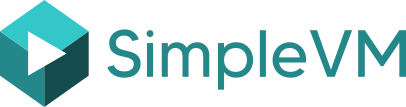 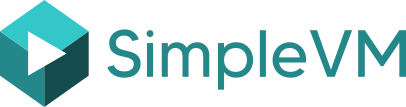 [Speaker Notes: We use path based routing via the reverse proxy and additional LS AAI authentication to allow only configured users to access VMs]
SimpleVM Portal - Create Instance - Flavor Selection
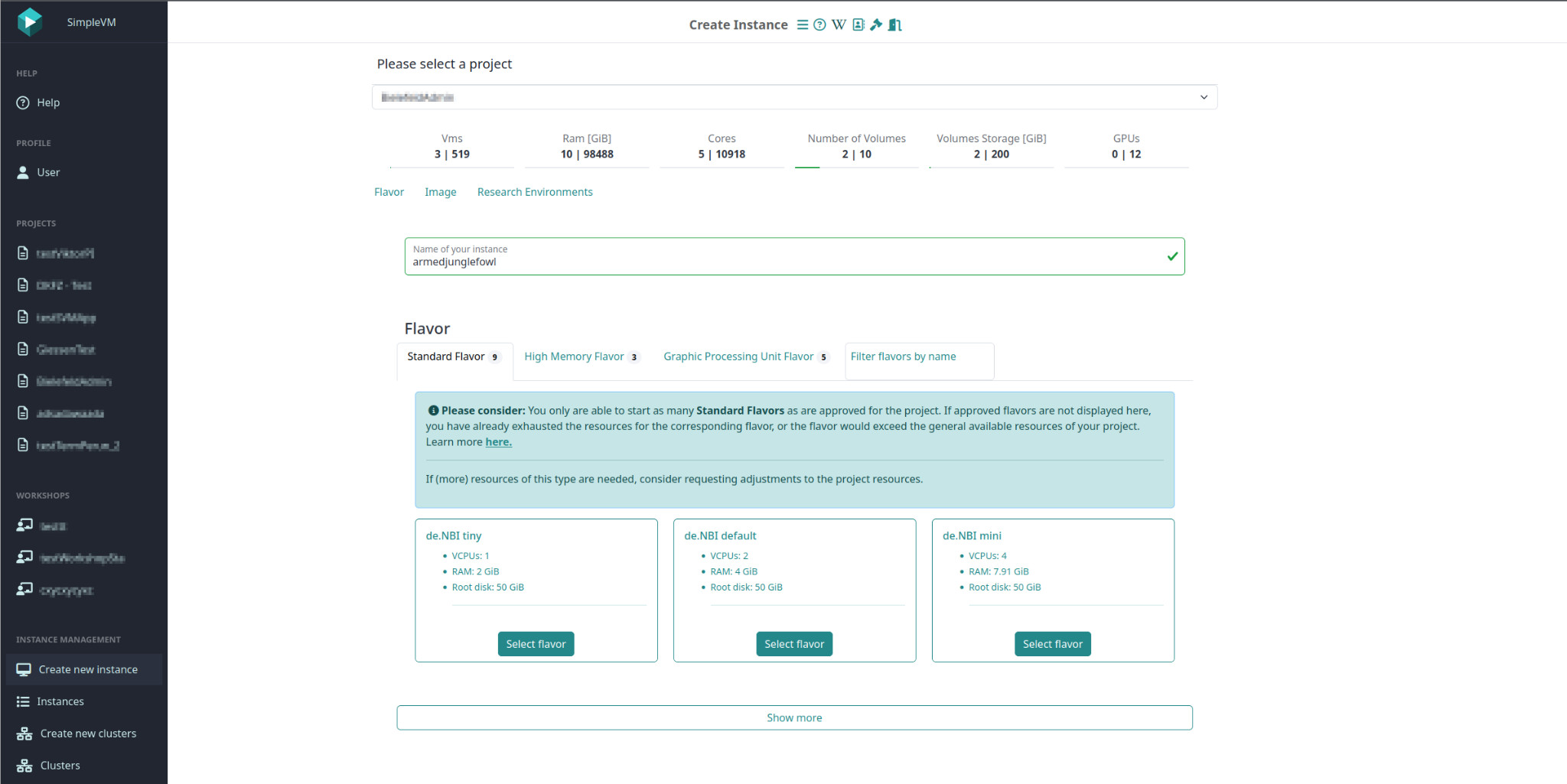 SimpleVM Portal - Resenvs and Volume Management
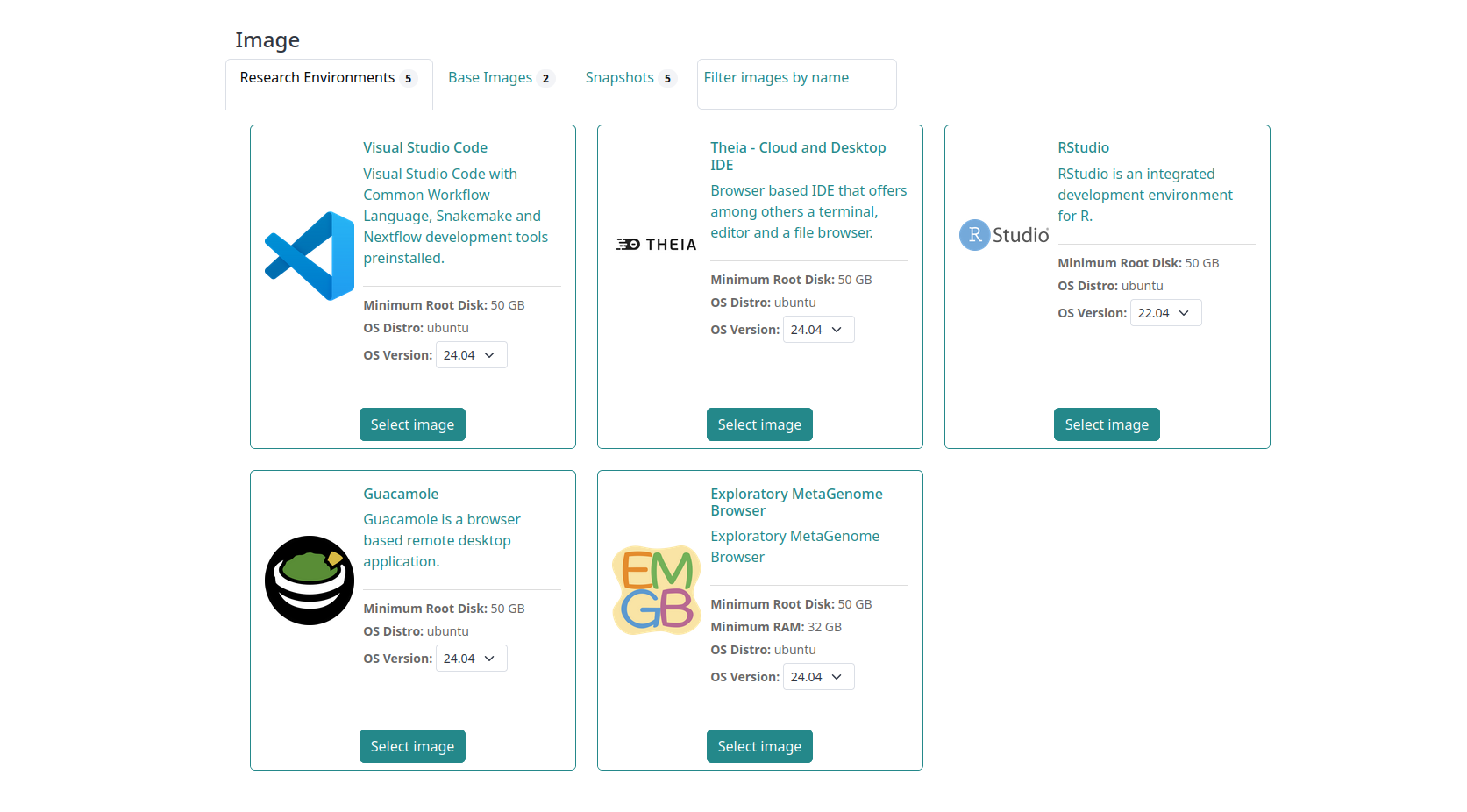 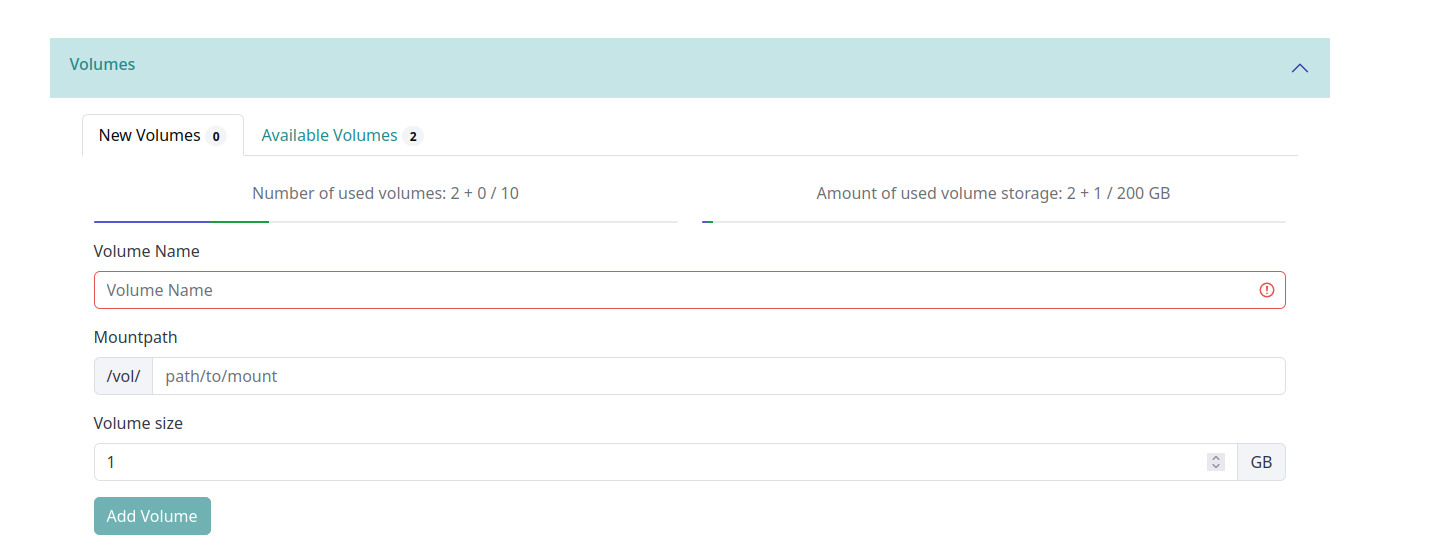 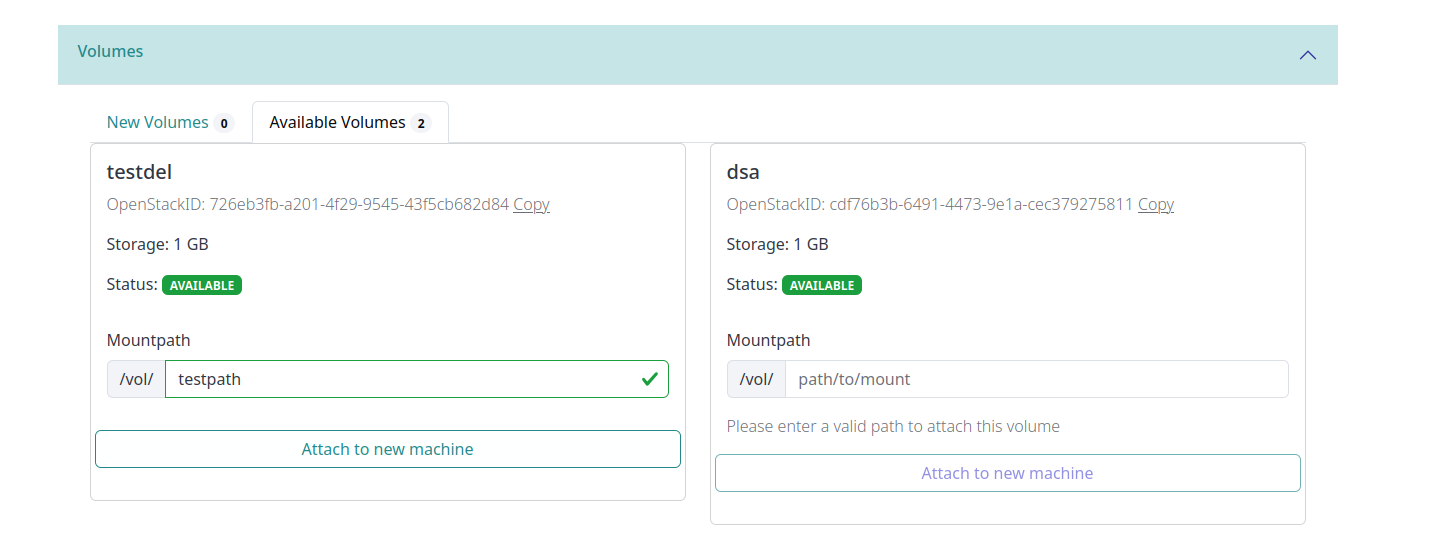 SimpleVM Portal - VM Access Management
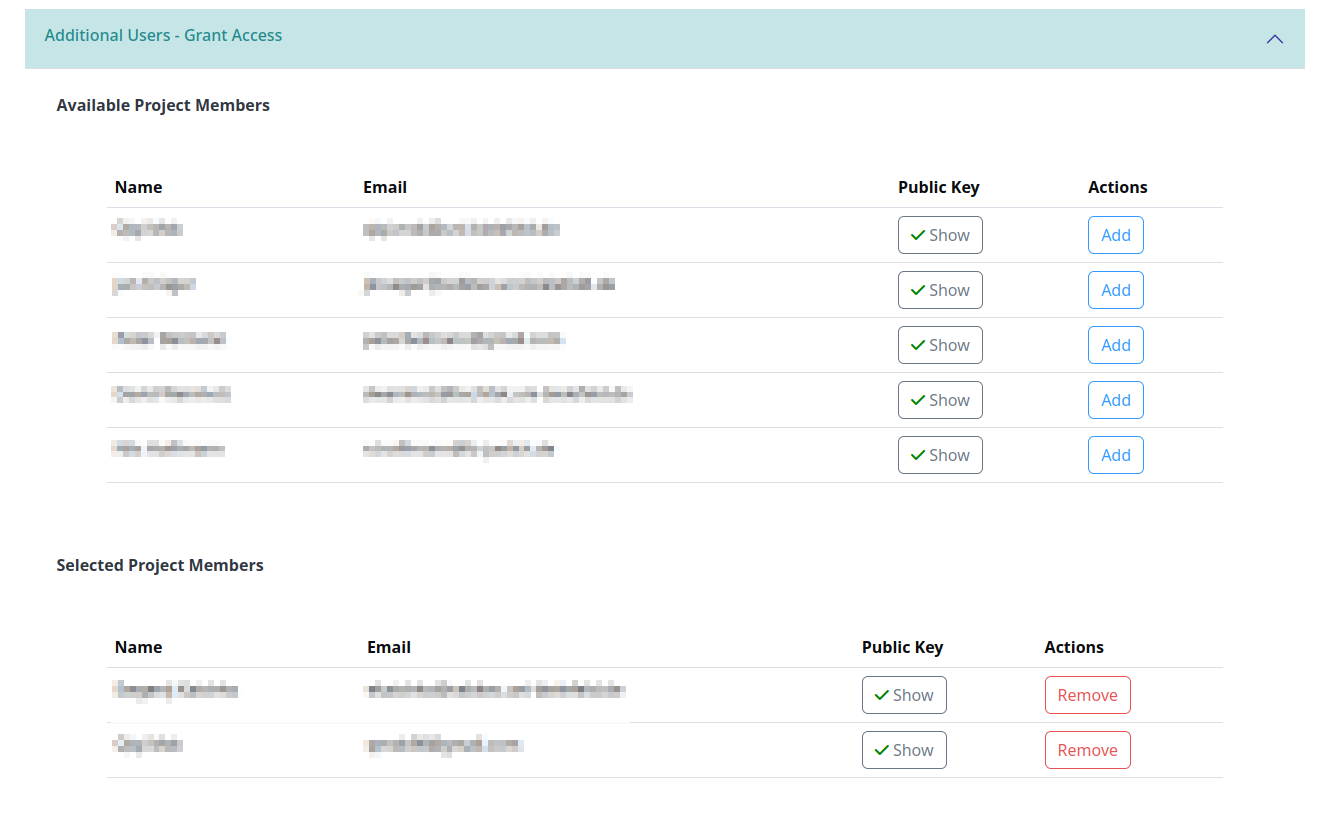 SimpleVM Features: Workshop & Cluster Module
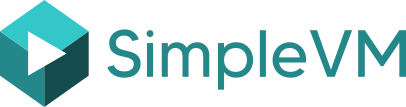 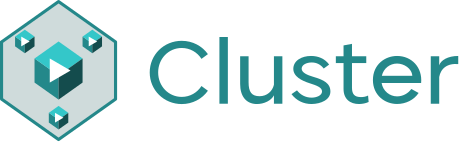 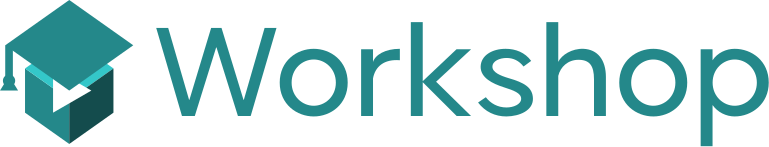 Workshop module to define VMs using base images, virtual research environments, or snapshots
Add participants with an existing Life Science AAI account to your project
Send VM access details to each participant individually
Launch VM instances for your participants
“One-click” solution for starting more complex cluster setups, e.g. for Nextflow
Connect multiple machines to one SimpleVM Cluster
Job scheduling mechanism (SLURM)
Easy automatic scale-up and scale-down
Currently in beta development, available on request
de.NBI Cloud Federation - Projects and Users
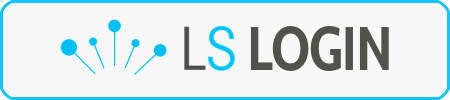 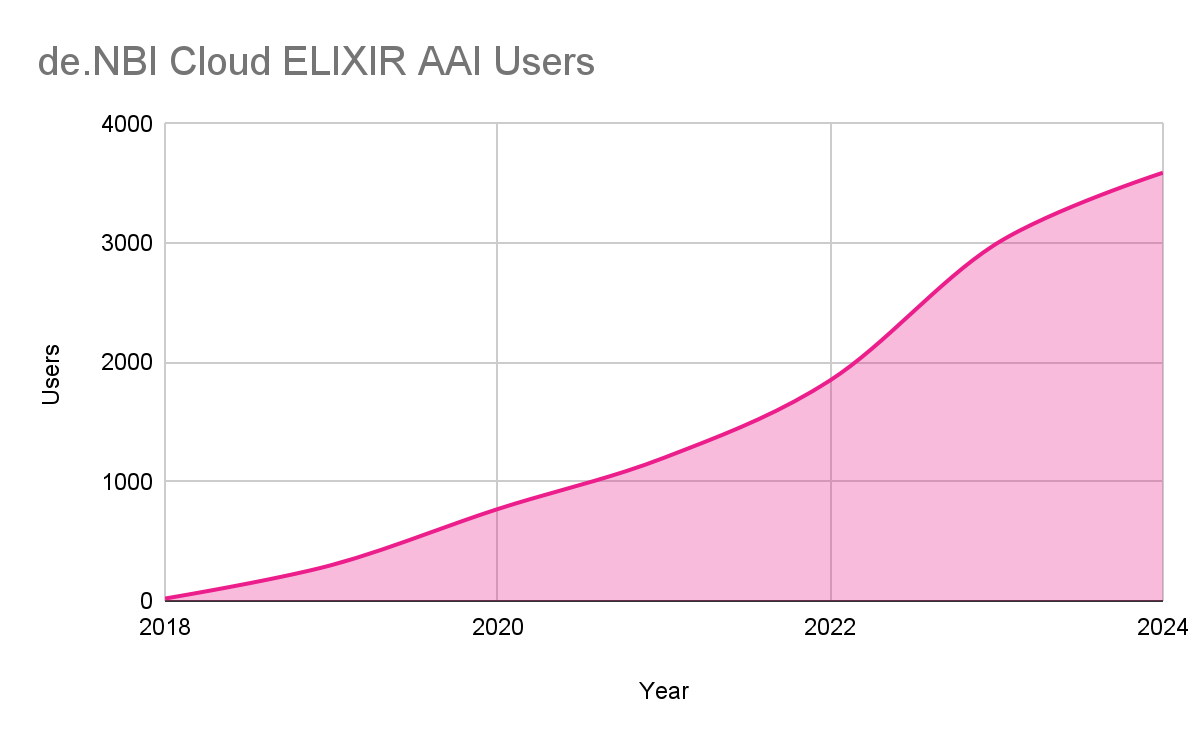 > 3,500 registered users 
> 1,200 projects registered
OpenStack > 700
Workshop 37
SimpleVM > 500
Workshop 59
Cluster 29
> 1000’s of users of our services:
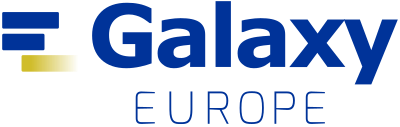 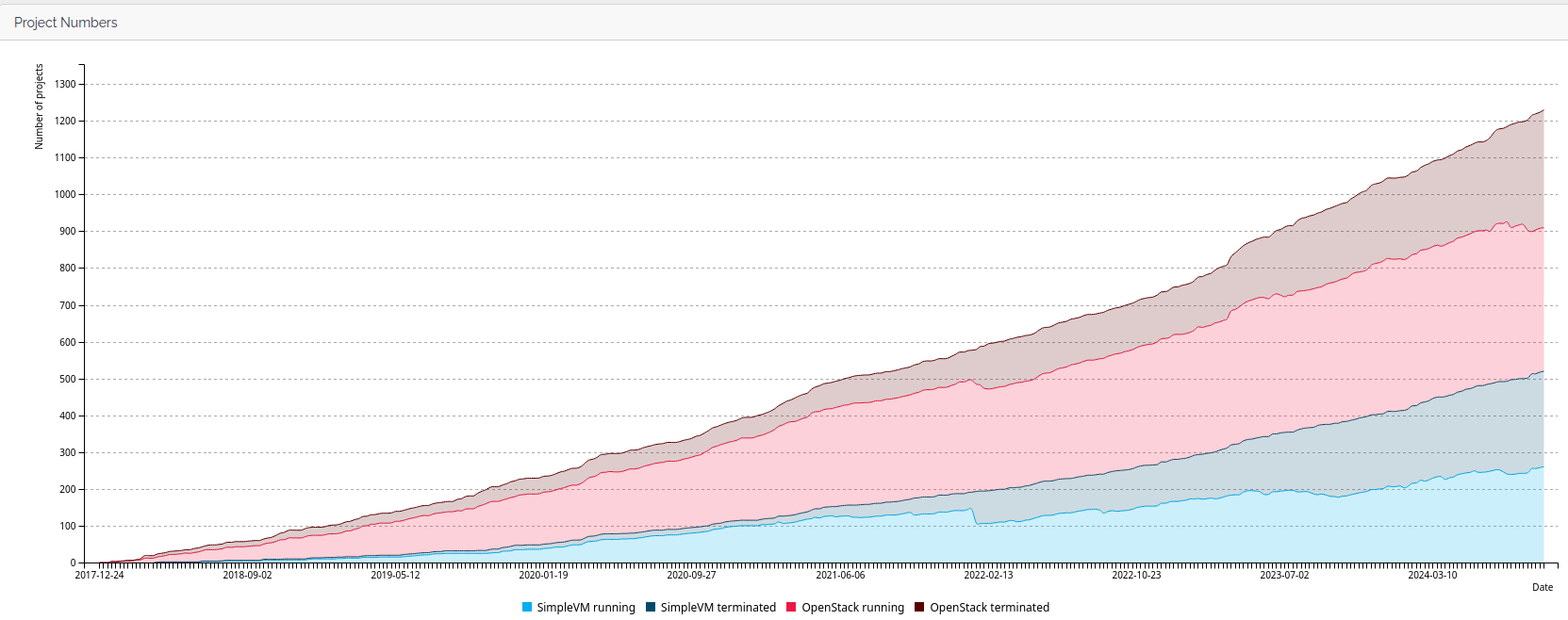 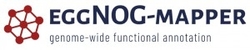 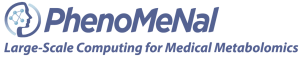 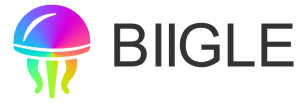 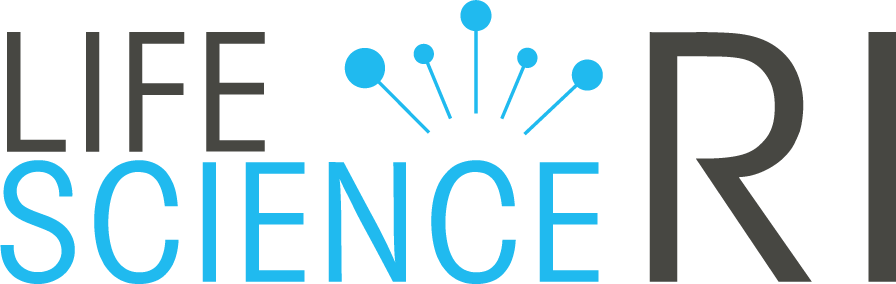 Perun
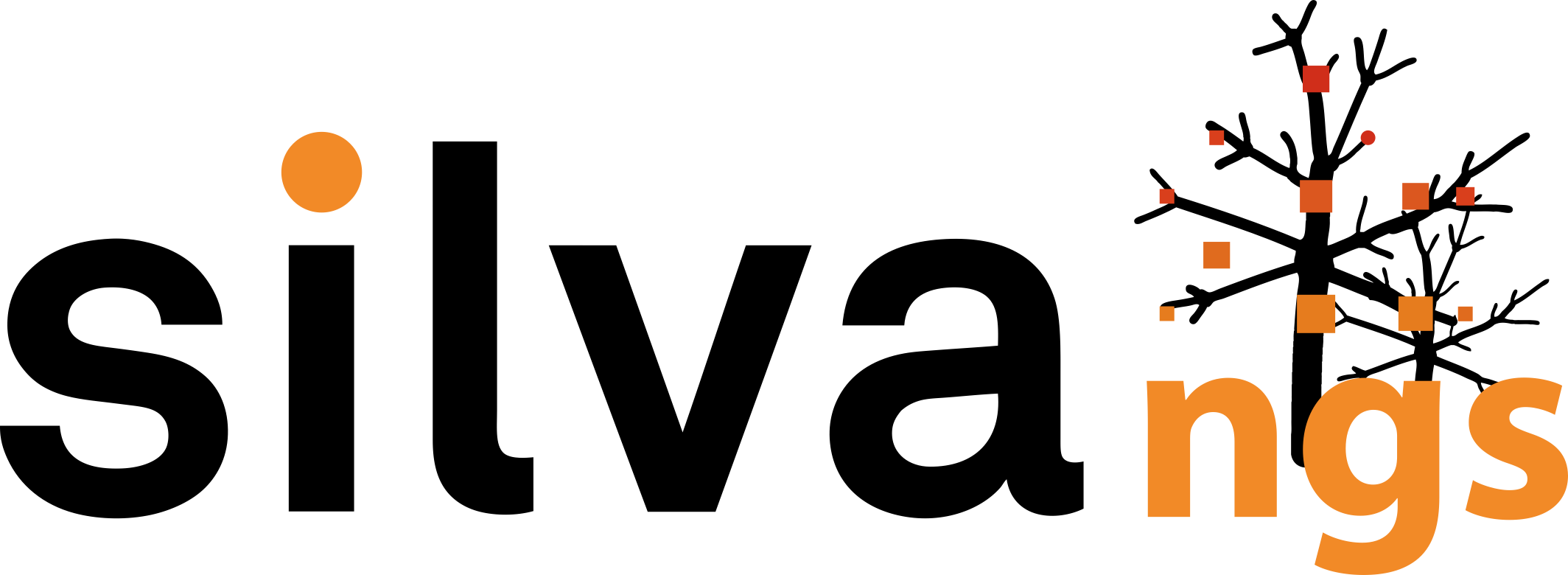 numbers as of Sep. 12th 2024
Training and Community Building
75 Participants
20 Participants
47 Participants
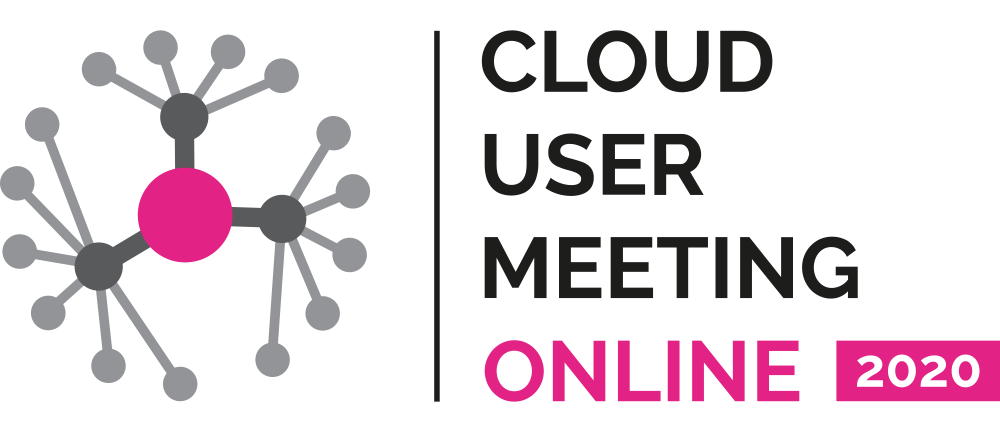 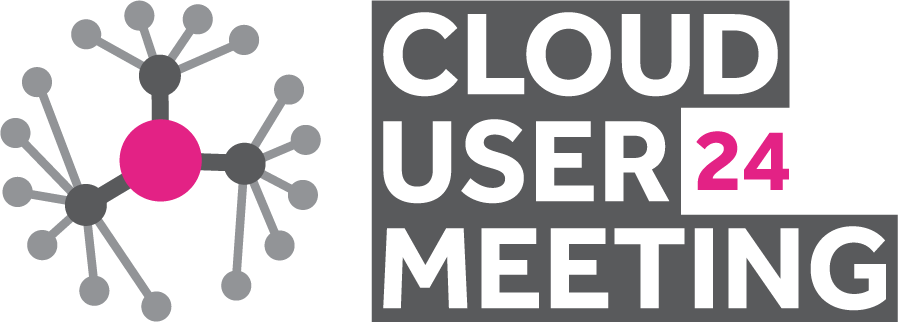 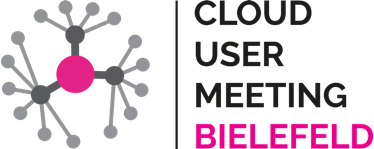 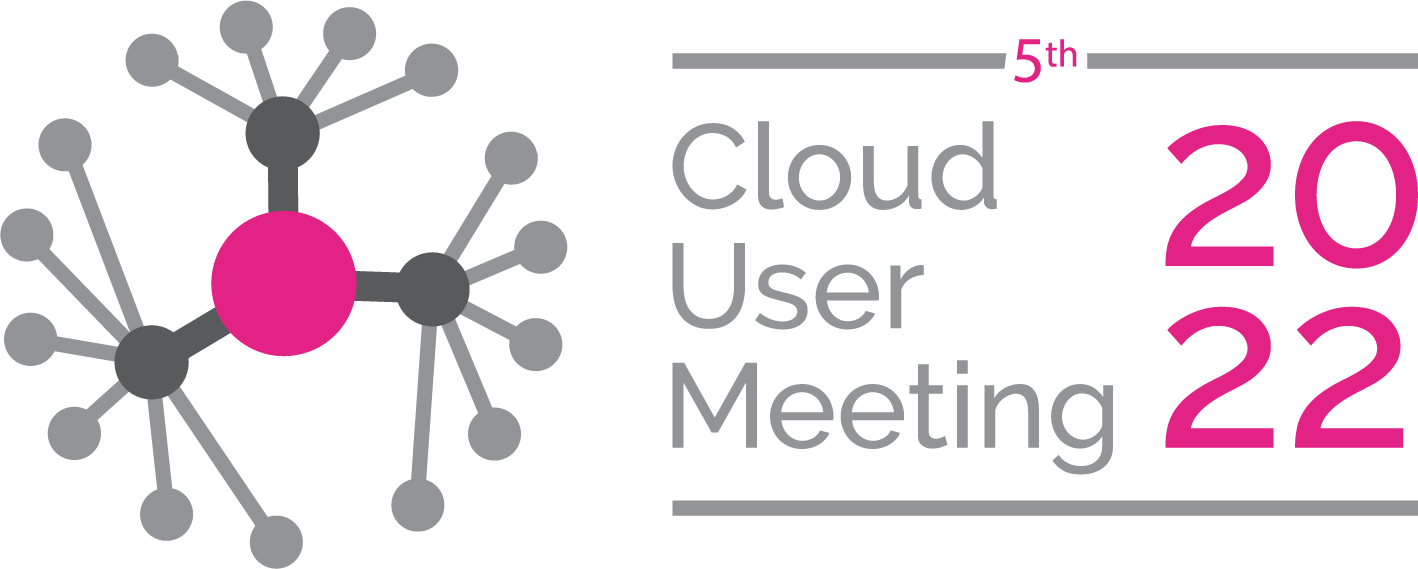 Jülich
2023
2024
2019
2021
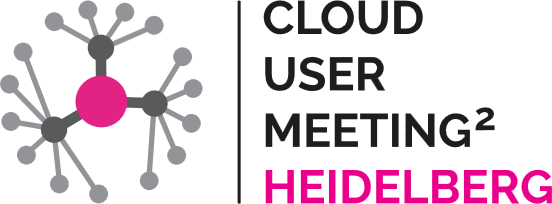 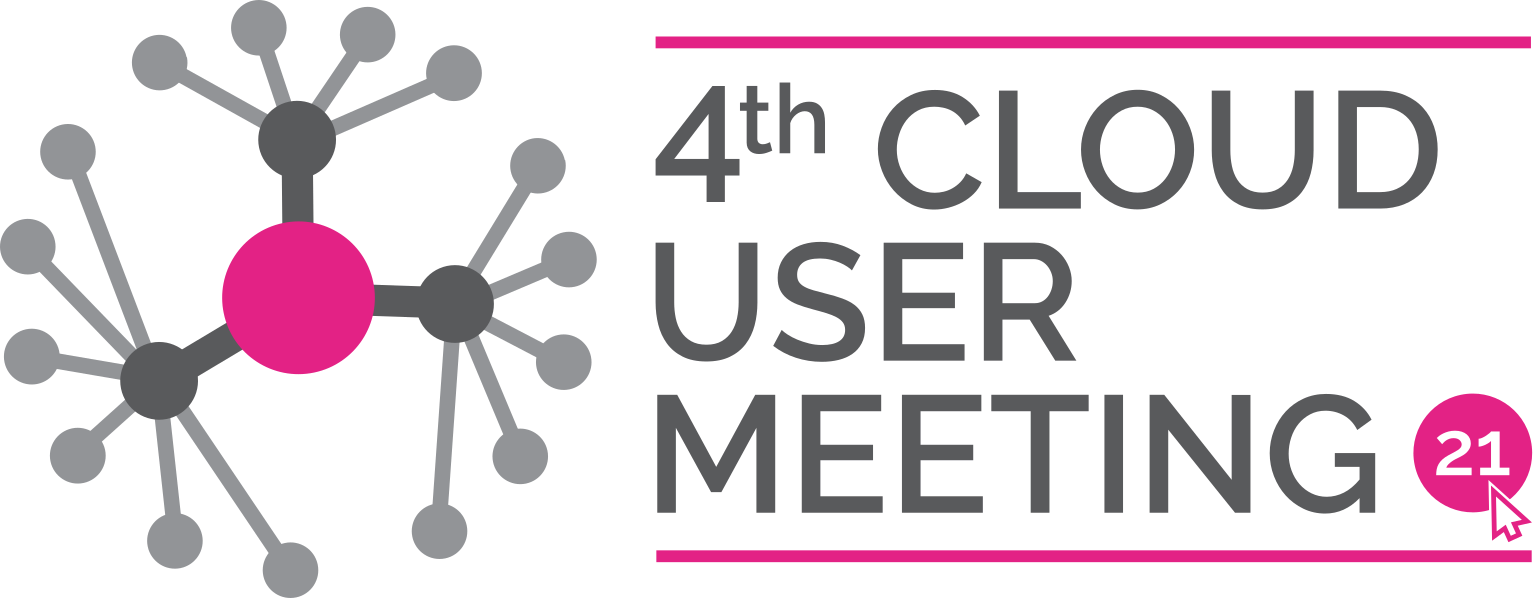 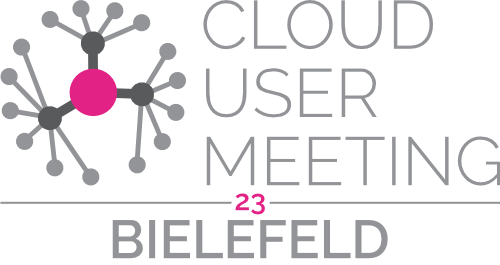 2020
2022
2018
ONLINE
60 Participants
67 Participants
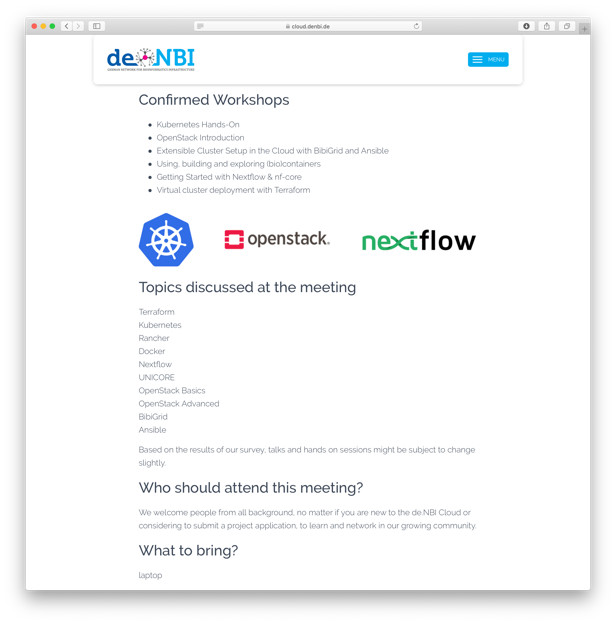 Courses:
Beginners
Introduction to VM basics: Linux, command line
Using SimpleVM with Research Environments for applied bioinformatics use-cases
Intermediate
Bioinformatics workflows: BioConda, BioContainers, CWL, Nextflow, Snakemake
Advanced
IaaS / PaaS courses for: OpenStack, Kubernetes
Infrastructure automation: Ansible, Terraform
Grid computing in the cloud: BiBiGrid / SLURM
Training Announcements at https://www.denbi.de/de-nbi-events or @denbiOffice, Registration: https://events.denbi.de/
de.KCD - German Competence Center Cloud Technologies for Data Management and Processing
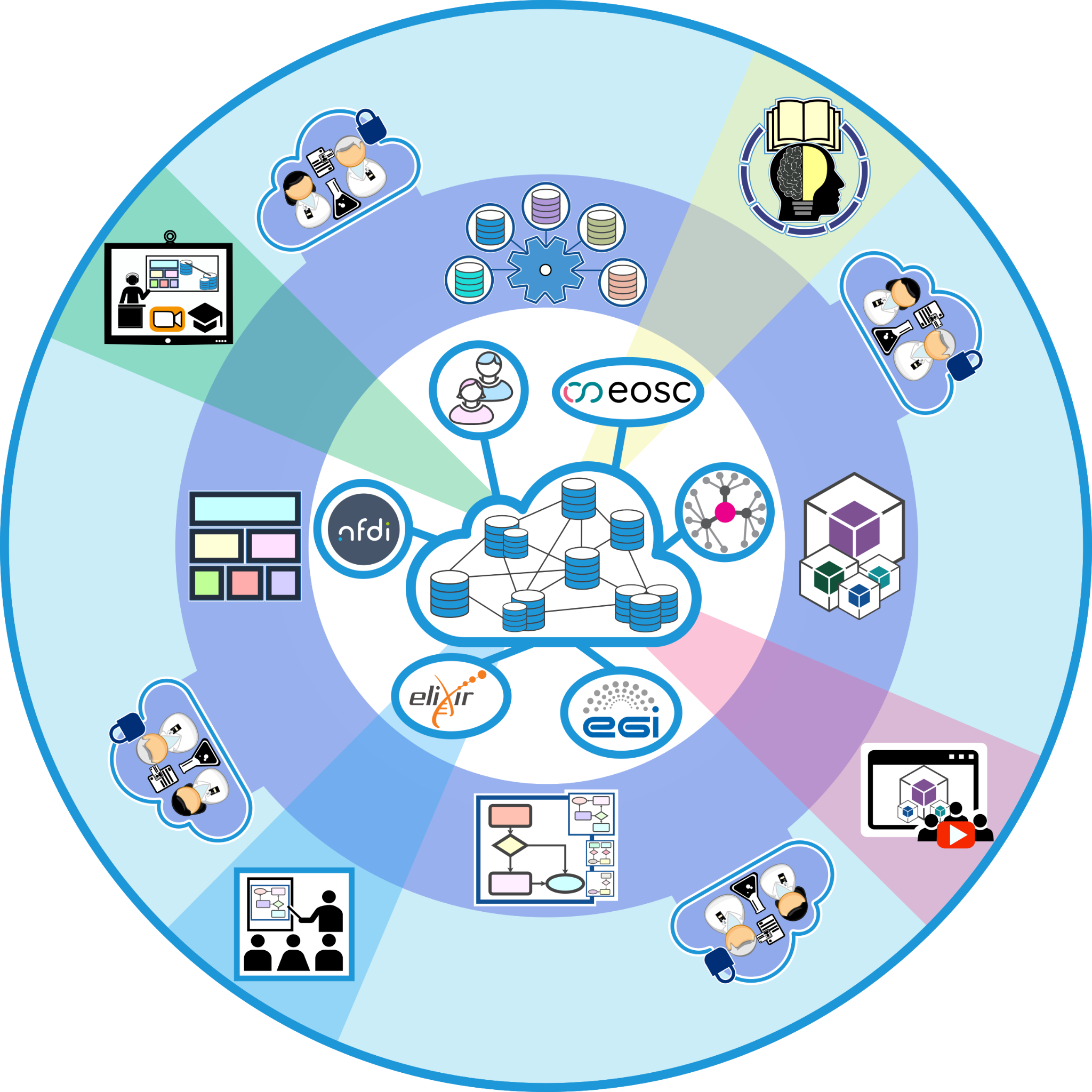 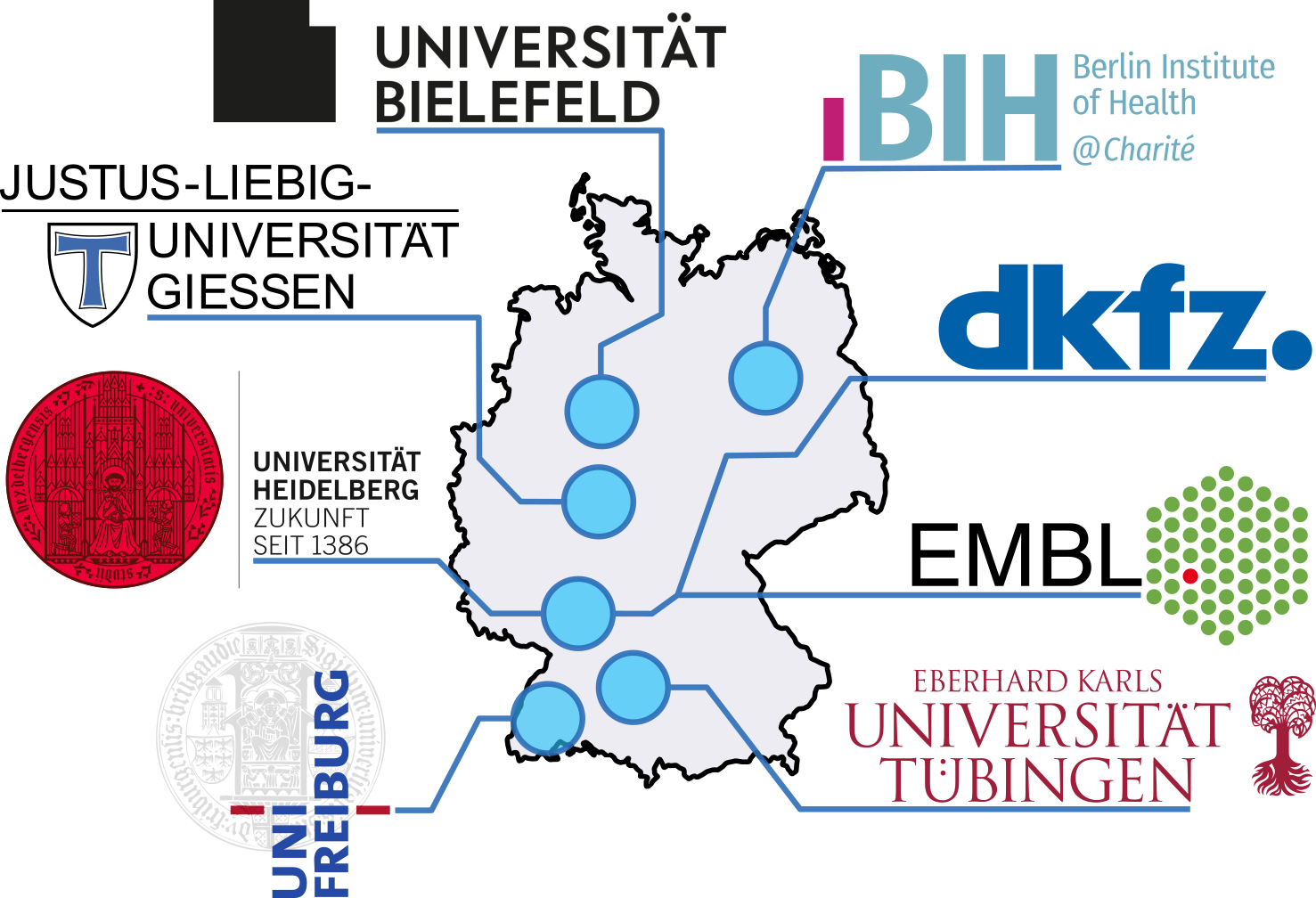 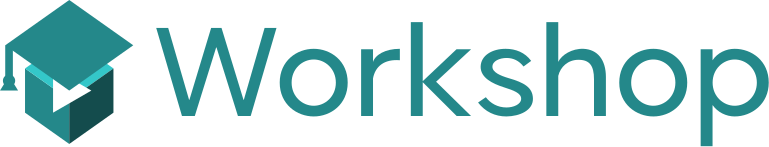 https://datenkompetenz.cloud
Collaboration with multiple RDM initiatives & NFDIs & other DCCs

Part of the Data competence centers for science German Recovery and Resilience Plan (DARP) and BMBF’s Research data action plan
Project Administration: VDI/VDE Innovation und Technik GmbH
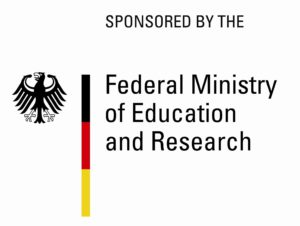 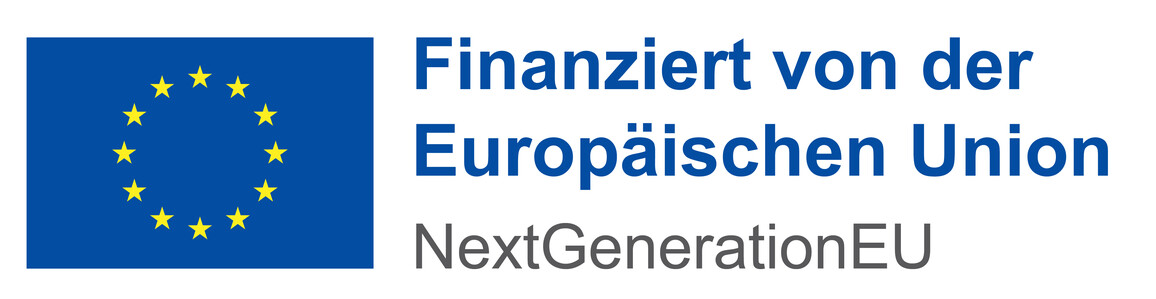 Acknowledgements
Meet us at our poster: The de.NBI Cloud Federation
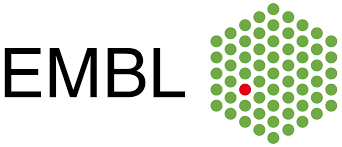 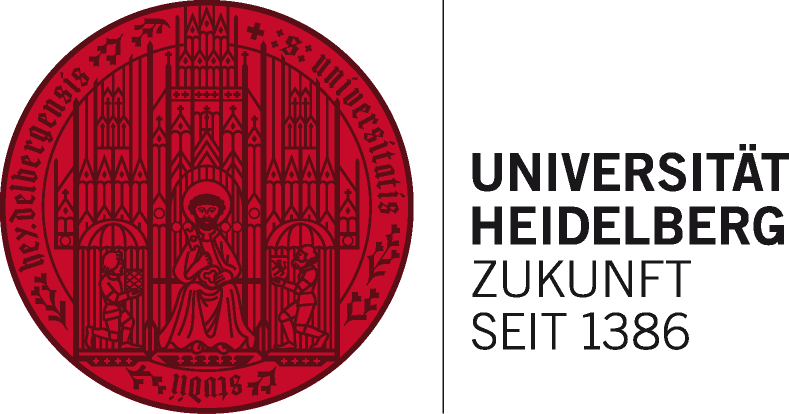 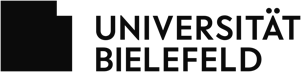 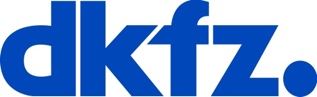 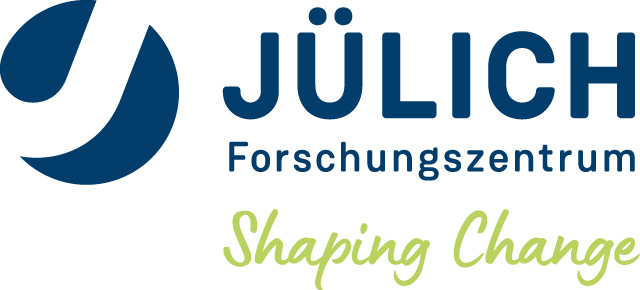 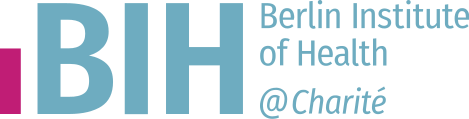 Bielefeld University
Jens Stoye
Volker TölleStefan AlbaumBjörn Fischer
DKFZ
Ivo Buchhalter
Martin Lang
Philip Kensche
Jordi Pujol
Bastian Beyer
Heidelberg University
Rob Russel
Nick Kepper
EMBL
Peer Bork
Jan Korbel
Tobias Rausch
Berlin Institute of Health
Roland Eils 
Jürgen Eils
Martin Braun
Stefan Schneider
Valentin Schneider-Lunitz
Sven Twardziok
Harald Wagener
FZ Jülich @ Bielefeld
Peter BelmannChristian HenkeNils HoffmannJan KrügerQiqi Mok Grace FlorensiaViktor RudkoAlexander SczyrbaAlex WalenderDavid Weinholz
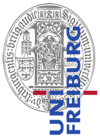 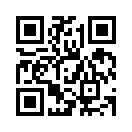 Contact:

Dr. Nils Hoffmann
IBG-5, Forschungszentrum Jülich
n.hoffmann@fz-juelich.de
Mastodon: @TheLipidHoff@scicomm.xyz
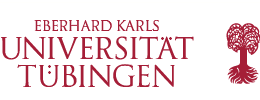 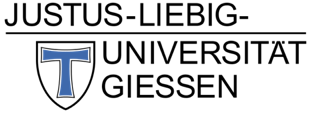 Tübingen University
Oliver Kohlbacher
Jens Krüger
Johannes Werner
Mohamad Chehab
Fabian Wannenmacher
Amir Baleghi
Fabian Paz
Gießen University
Alexander Goesmann
Burkhard Linke
Marius Dieckmann
Frank Förster
Freiburg University
Rolf Backofen
Björn Grüning
Jan Leendertse
Marc Herbstritt
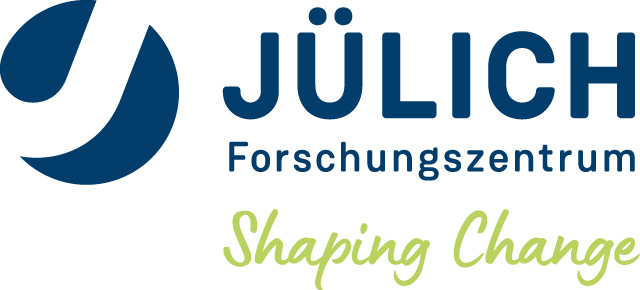 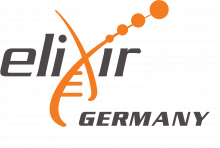 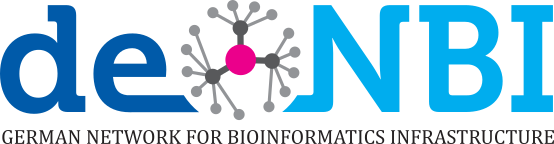 https://cloud.denbi.de